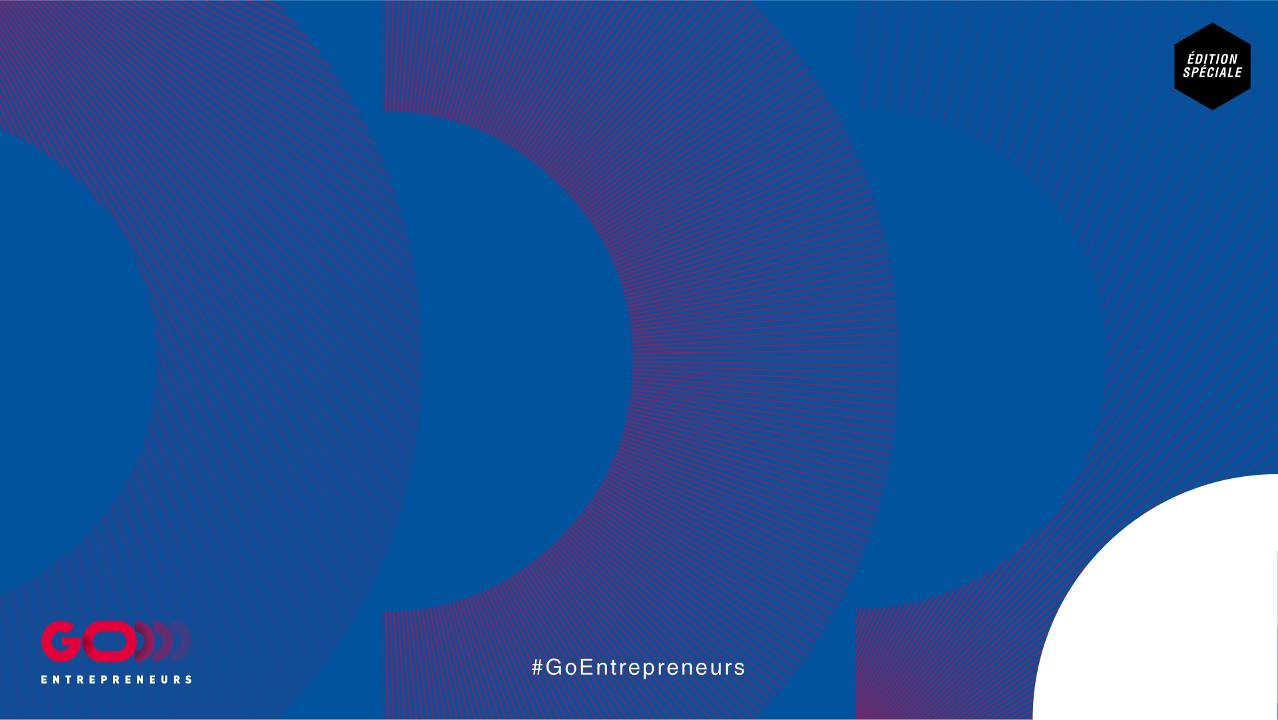 PROJETS INNOVANTS :
ACCOMPAGNEMENT ET FACTEURS CLEFS DE SUCCES
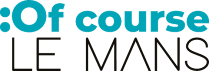 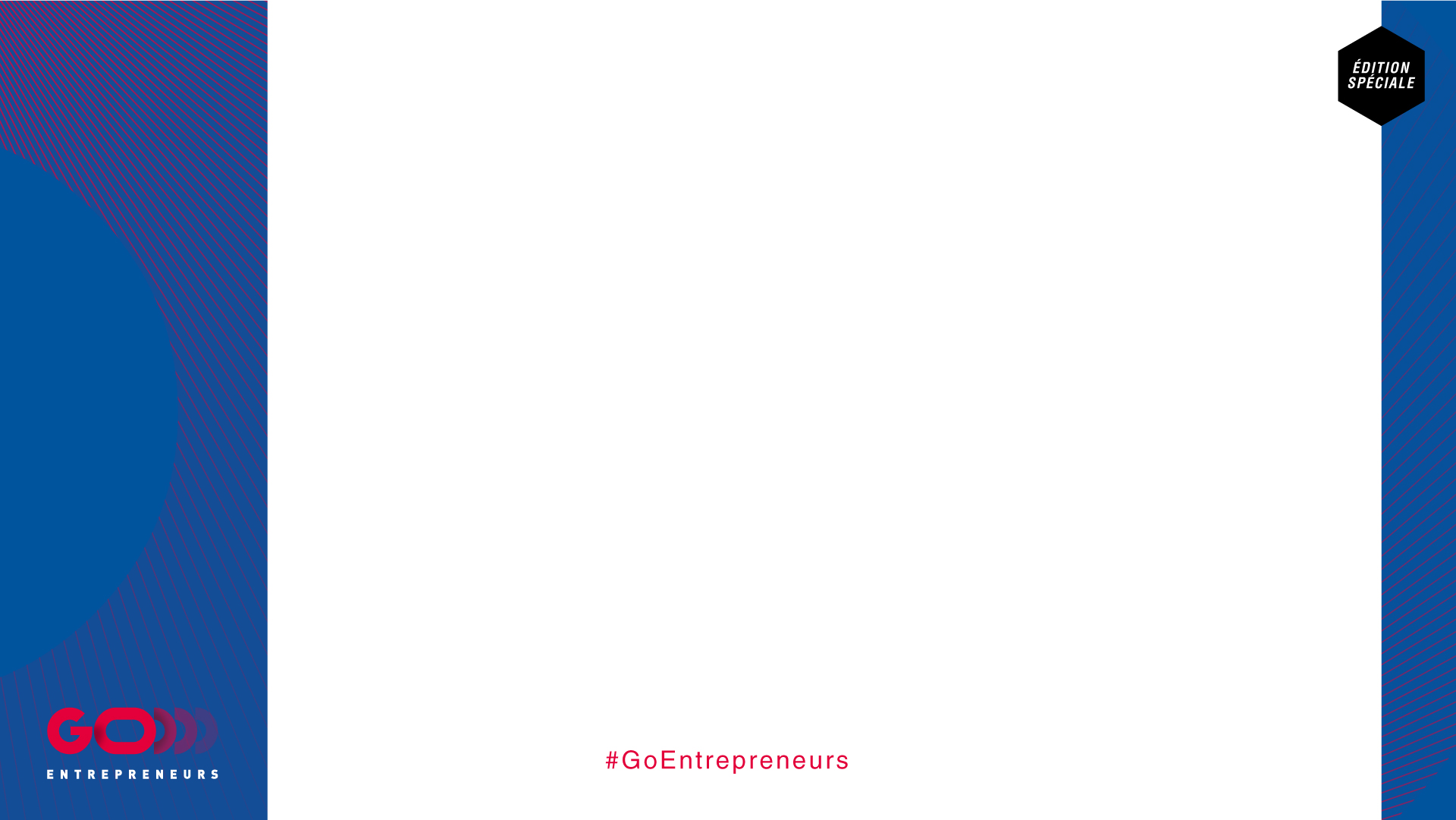 PROJETS INNOVANTS : ACCOMPAGNEMENT ET FACTEURS CLEFS DE SUCCES
Le Mans, situation et filières d’excellence

Le Mans, un environnement porteur pour les entreprises

Le Mans Innovation : présentation et accompagnement

Entreprises innovantes : les facteurs clefs du succès 

Le Village by CA Le Mans- La Ruche : présentation et intérêt du Village

Témoignage de l’entreprise Let Me Think
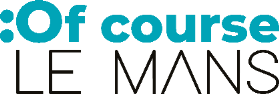 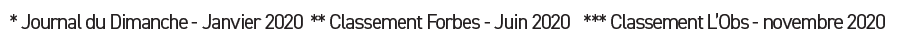 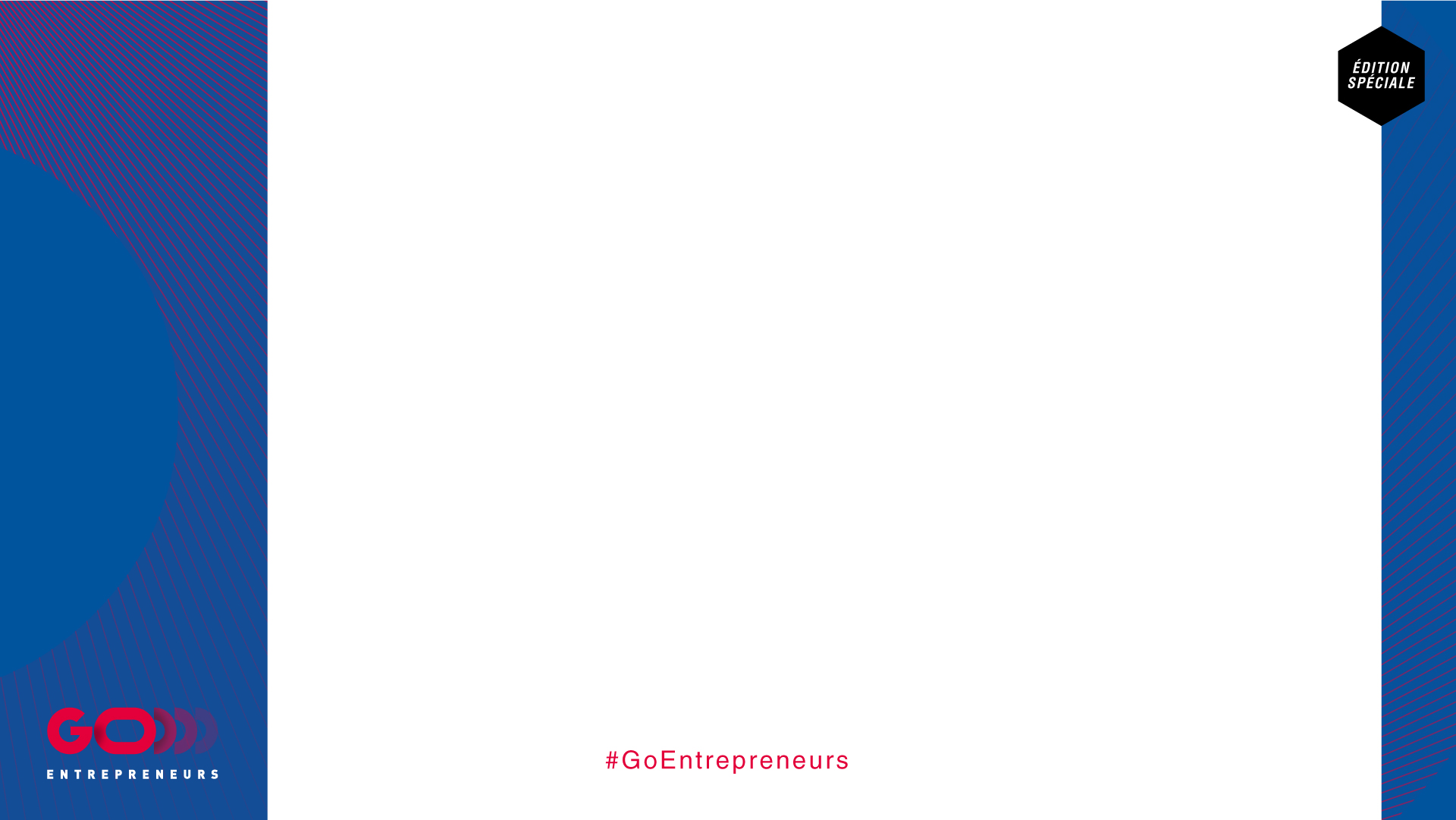 1- Le Mans, situation et filières d’excellence
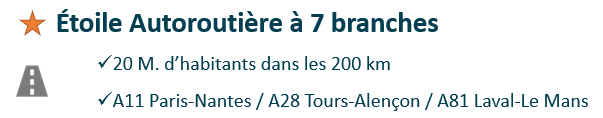 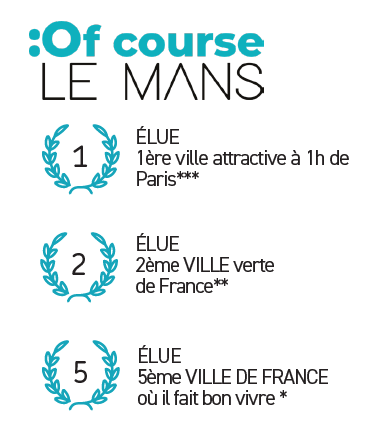 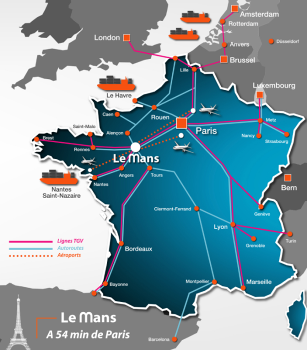 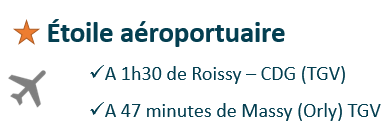 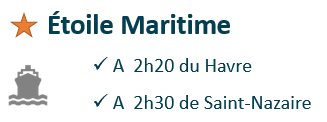 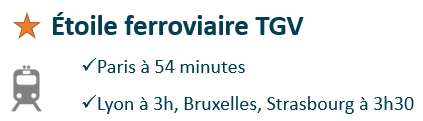 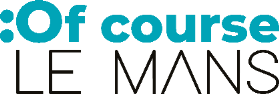 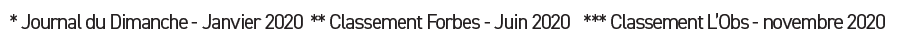 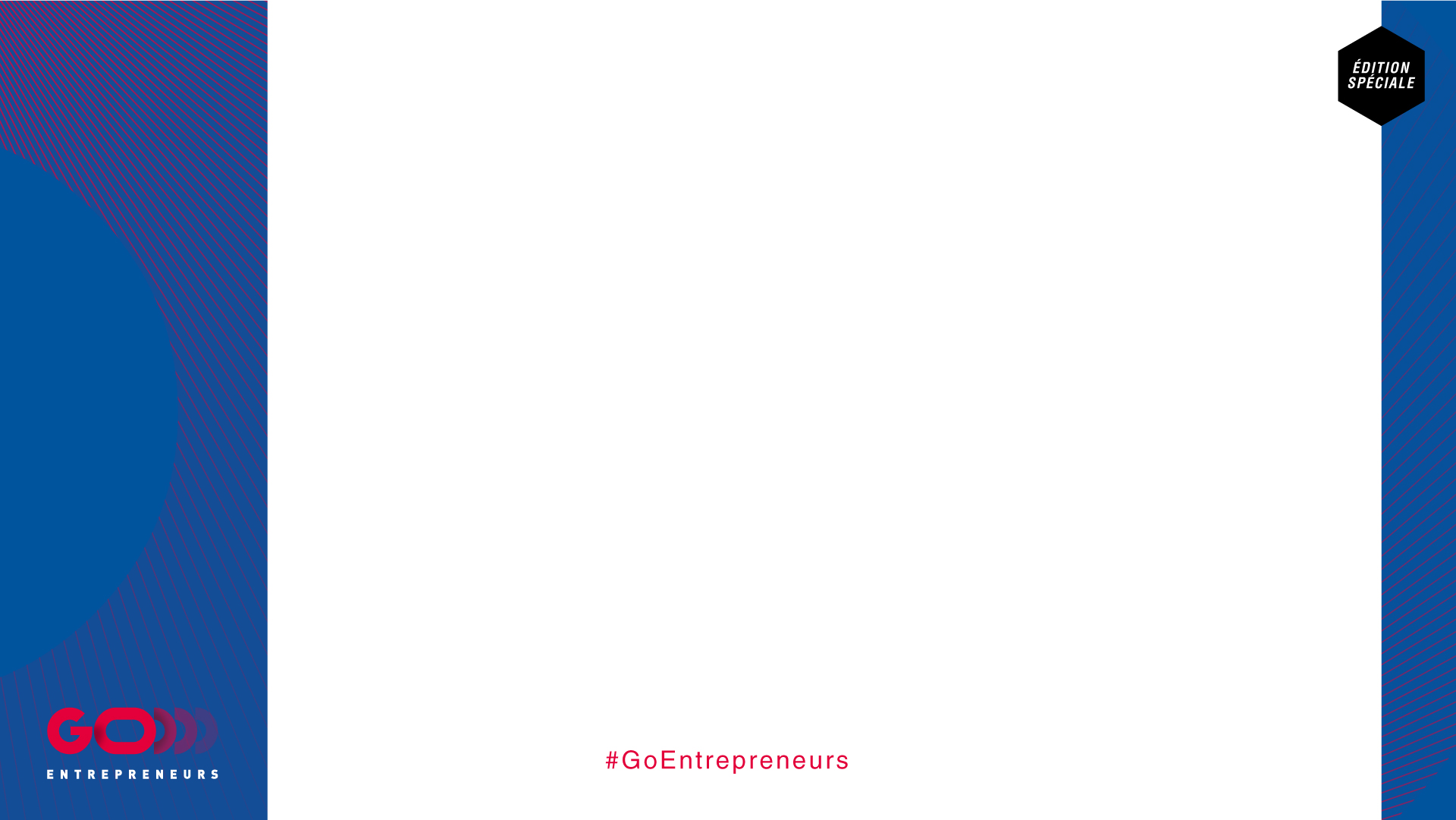 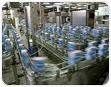 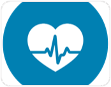 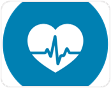 1- Le Mans, situation et filières d’excellence
Industrie Automobile et mécanique
Constructeurs et soustraitants de l’industrie automobile et aéronautique (Renault, Claas Tractor, NTN, GKN, Flowserve, SMB, Dura, E4V, Gruau...) et des industries d’autres univers (Bobet, Colart, Groupe Leblanc, Dairon,
Centre tertiaire Gare TGV
146 entreprises employant plus de 3200 salariés
Sociétés internationales (MMA – Oui Care – STMicroelectronics…) secteurs banque assurance, numérique et services à la personne
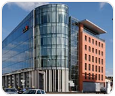 Développement durable
Hydrogène et solutions propres pour les mobilités
Eolien – maintenance et formation
Industrie photovoltaïque
Industrie Agroalimentaire
Un territoire d’industriels agroalimentaires spécialisés dans la viande et les produits laitiers (Bordeau Chesnel, Cosme, Yoplait...)
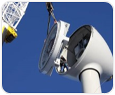 Acoustique
 Recherche et développement pour les industriels
Le Mans Acoustique, CTTM, événement Le Mans Sonor, Laum...
Risque et assurance
Un institut de recherche internationalement reconnu, des grands groupes (COVEA, Groupama, GIE CESAME VITALE), un Salon du Risque global en 2022, un institut de l’actuariat
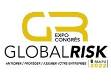 Biomédical
7500 emplois dans le médical et les grands équipements de santé (3ème CH non universitaire de France; future 4è centre de cancérologie)
Logistique
Nombreuses plateformes logistiques pour desservir le grand Ouest
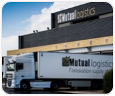 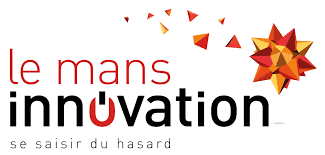 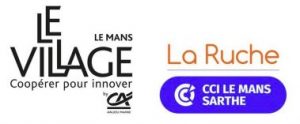 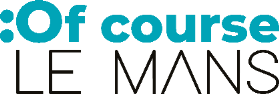 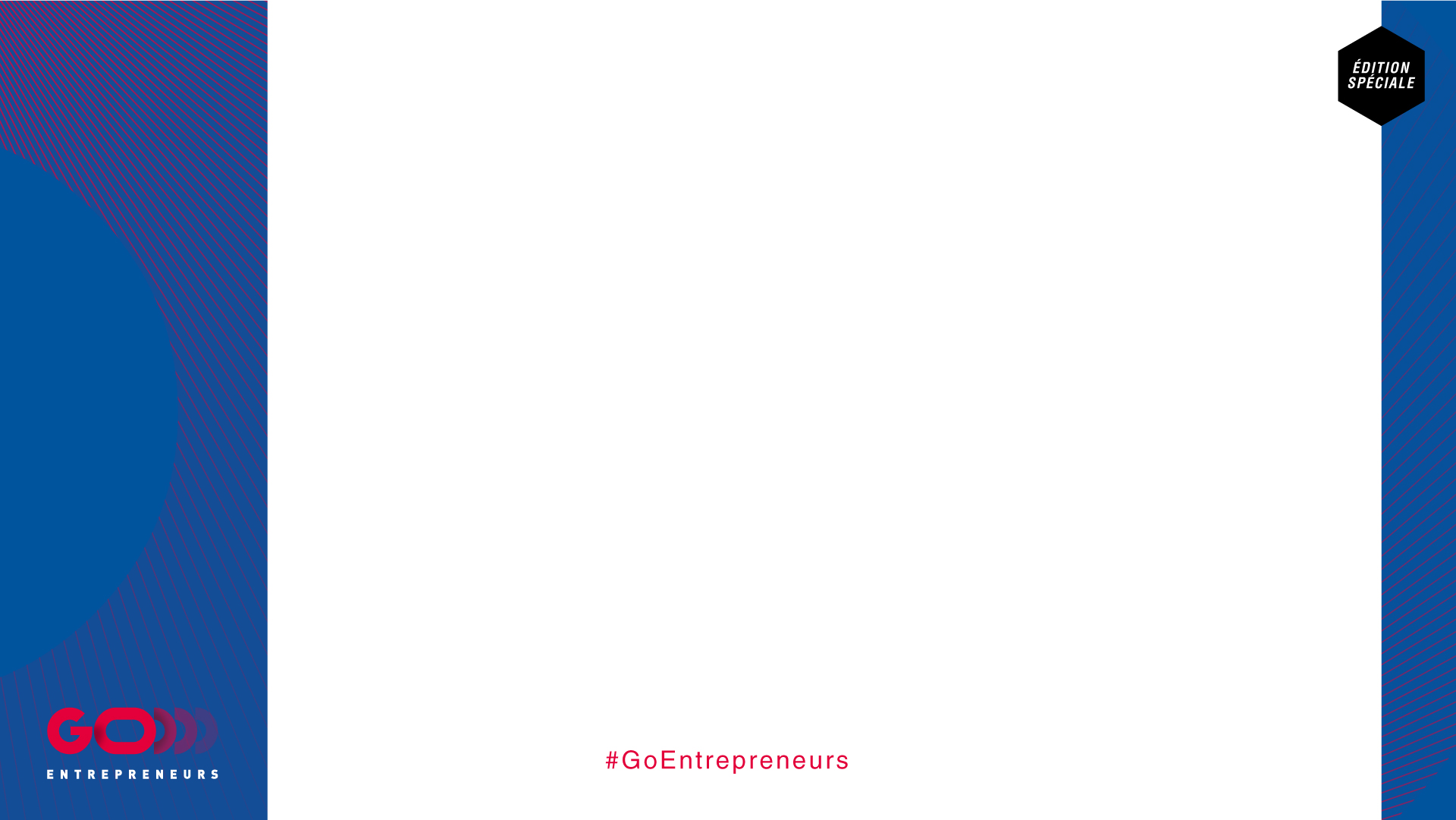 Création / accompagnement
Financement
Réseaux thématiques
Attractivité exogène
Immobilier et foncier
Emploi et RH
2- Le Mans, un environnement porteur pour les entreprises
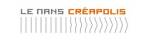 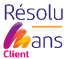 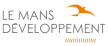 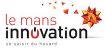 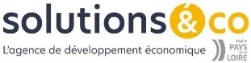 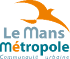 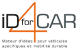 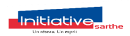 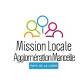 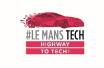 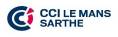 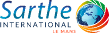 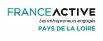 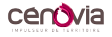 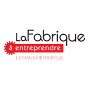 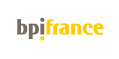 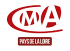 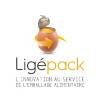 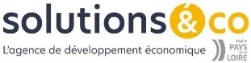 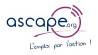 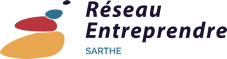 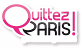 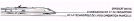 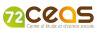 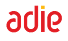 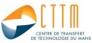 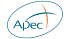 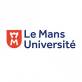 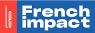 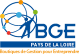 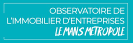 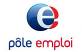 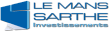 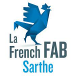 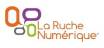 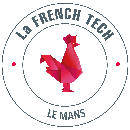 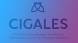 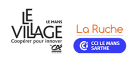 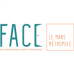 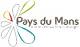 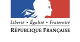 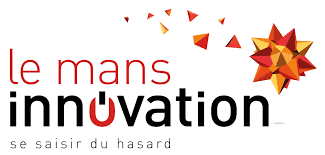 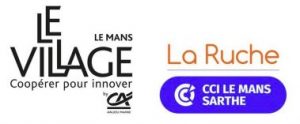 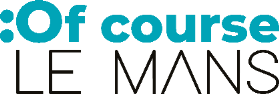 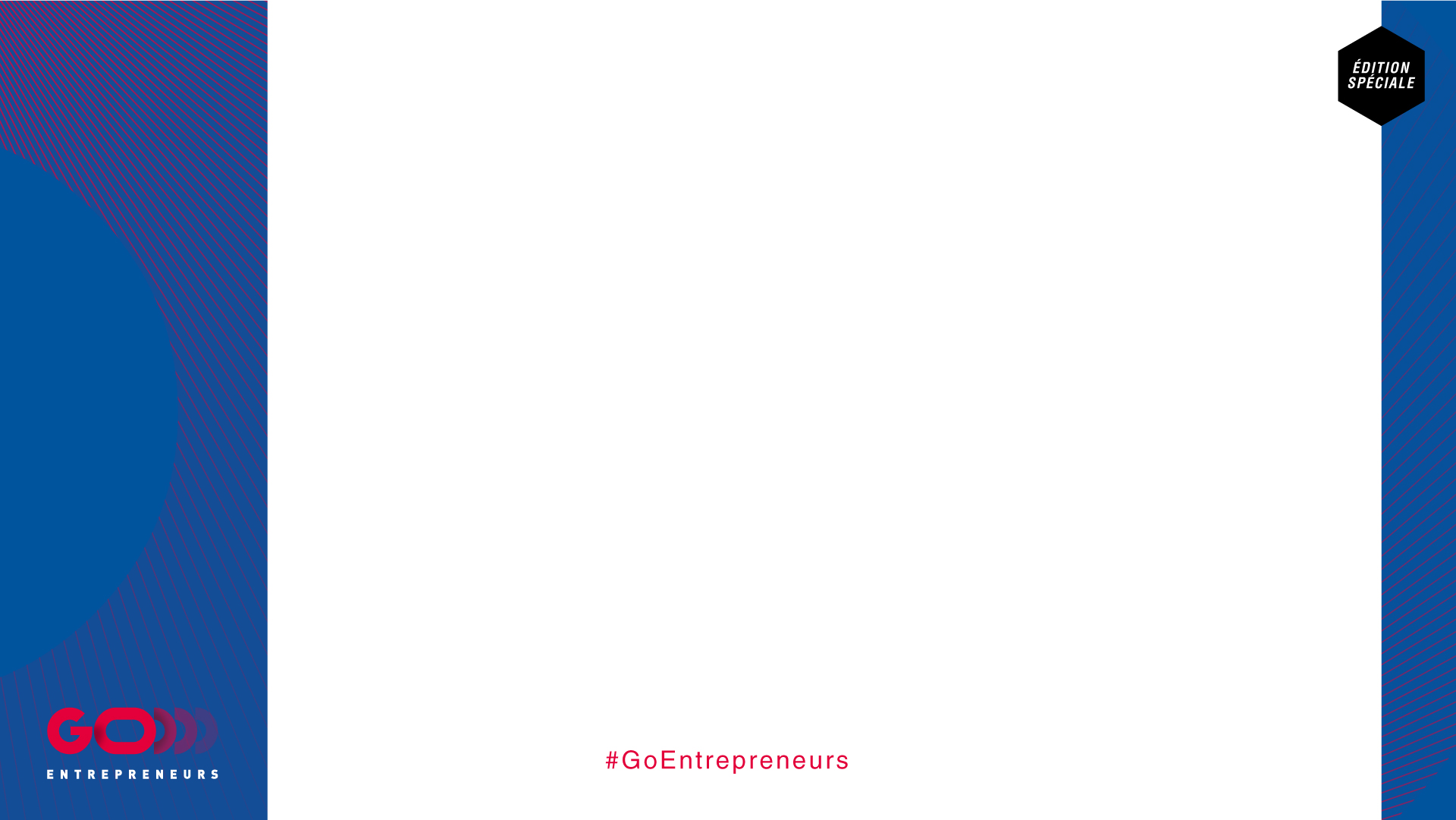 3- Le Mans Innovation
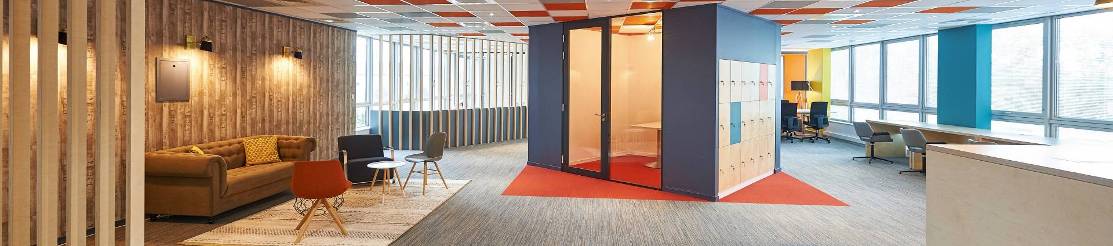 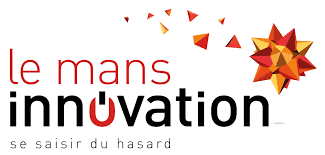 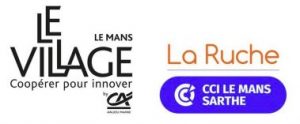 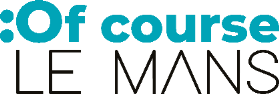 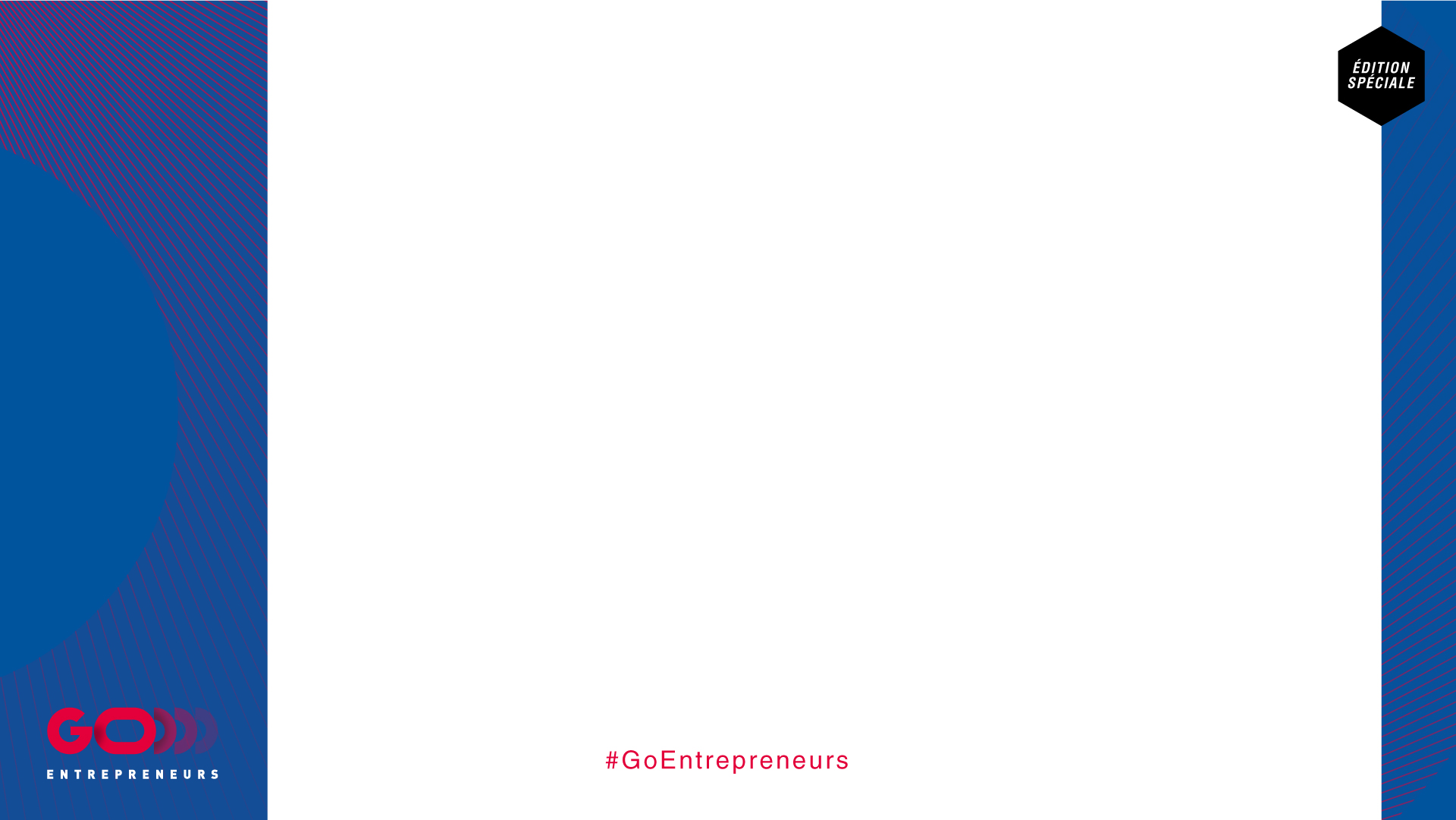 3- Le Mans Innovation…Qui sommes-nous?
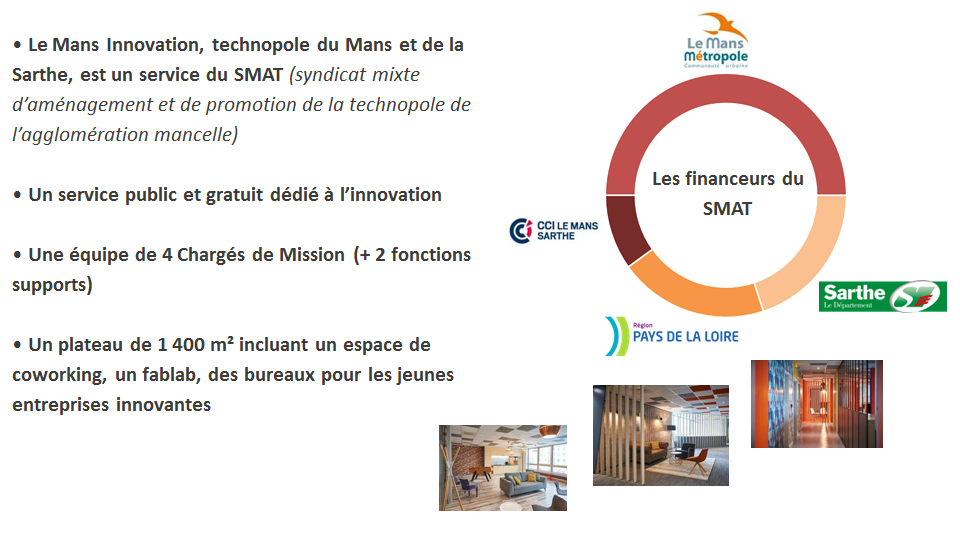 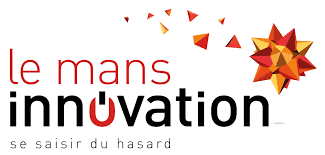 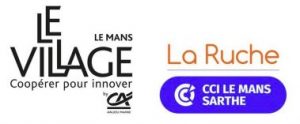 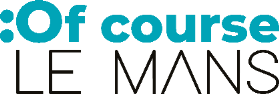 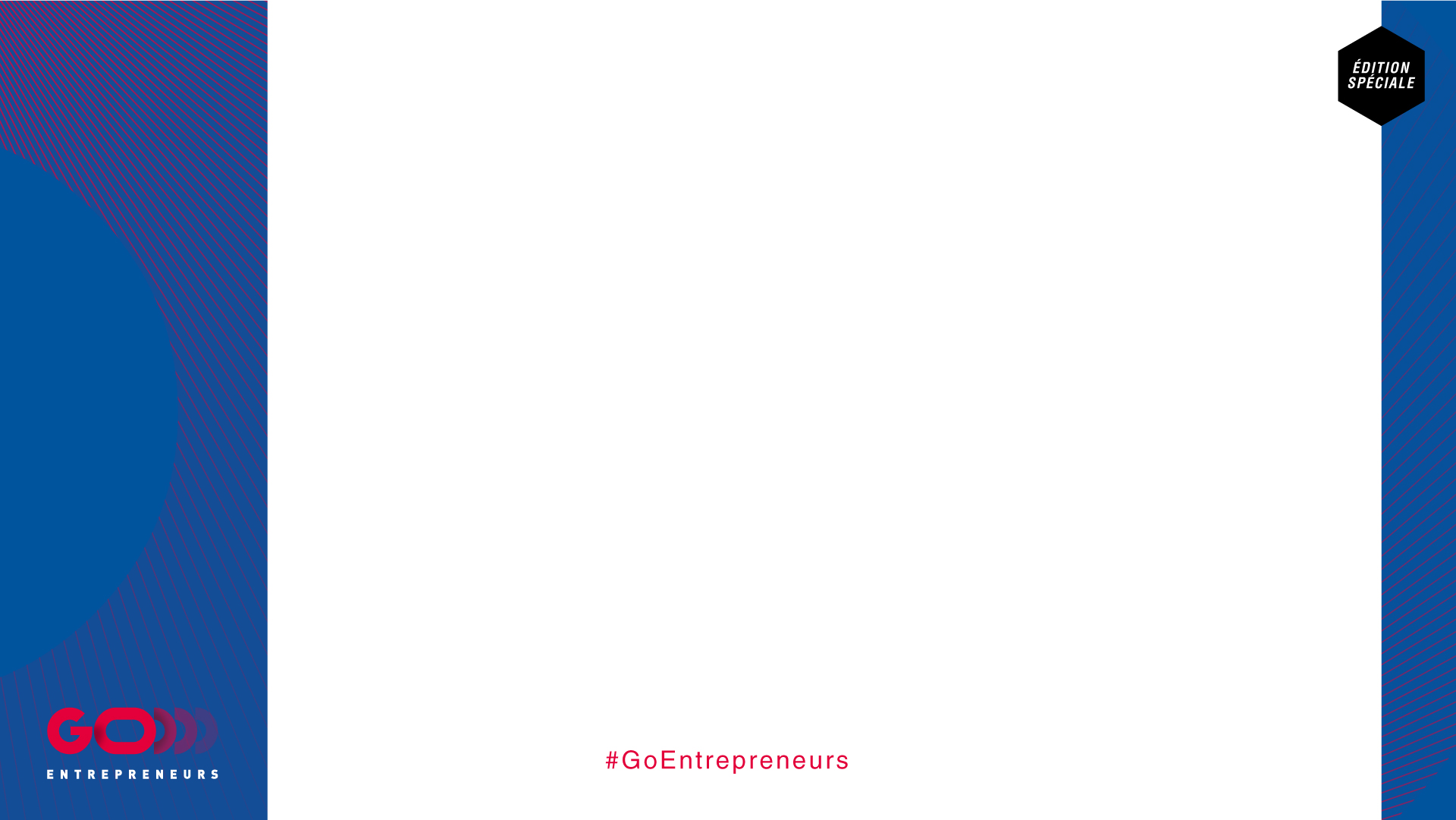 3- Le Mans Innovation…Qui sommes-nous?
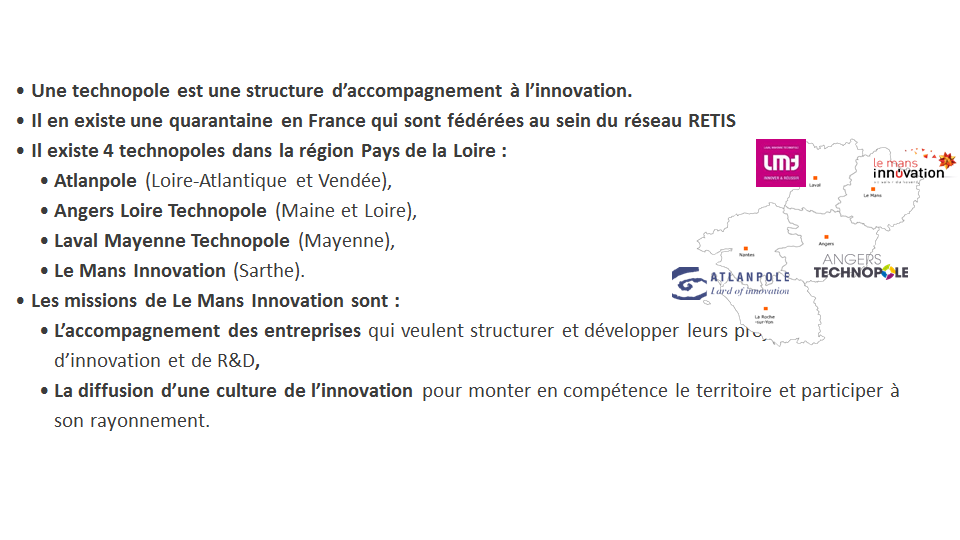 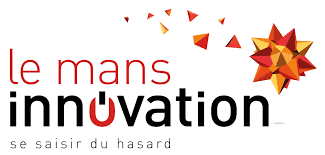 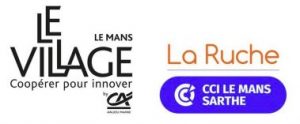 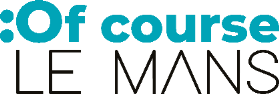 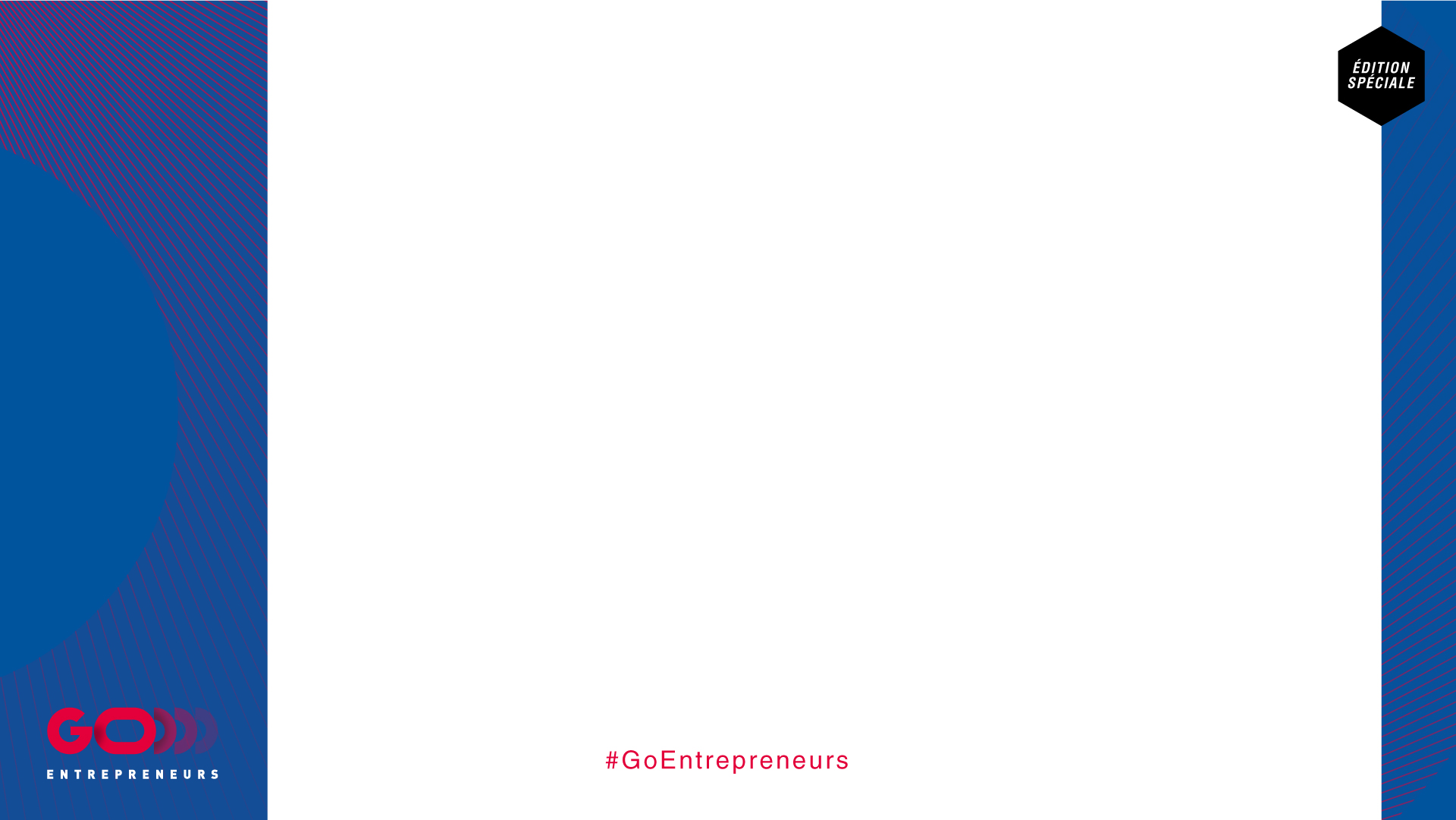 3- Le Mans Innovation
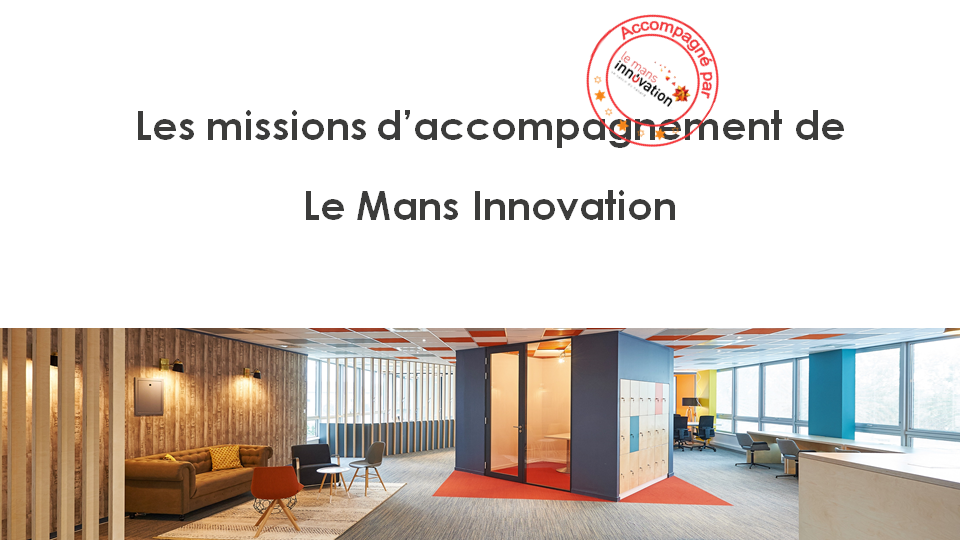 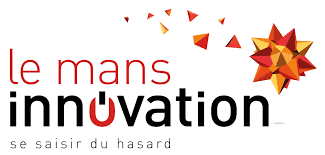 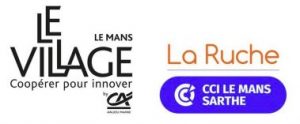 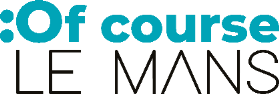 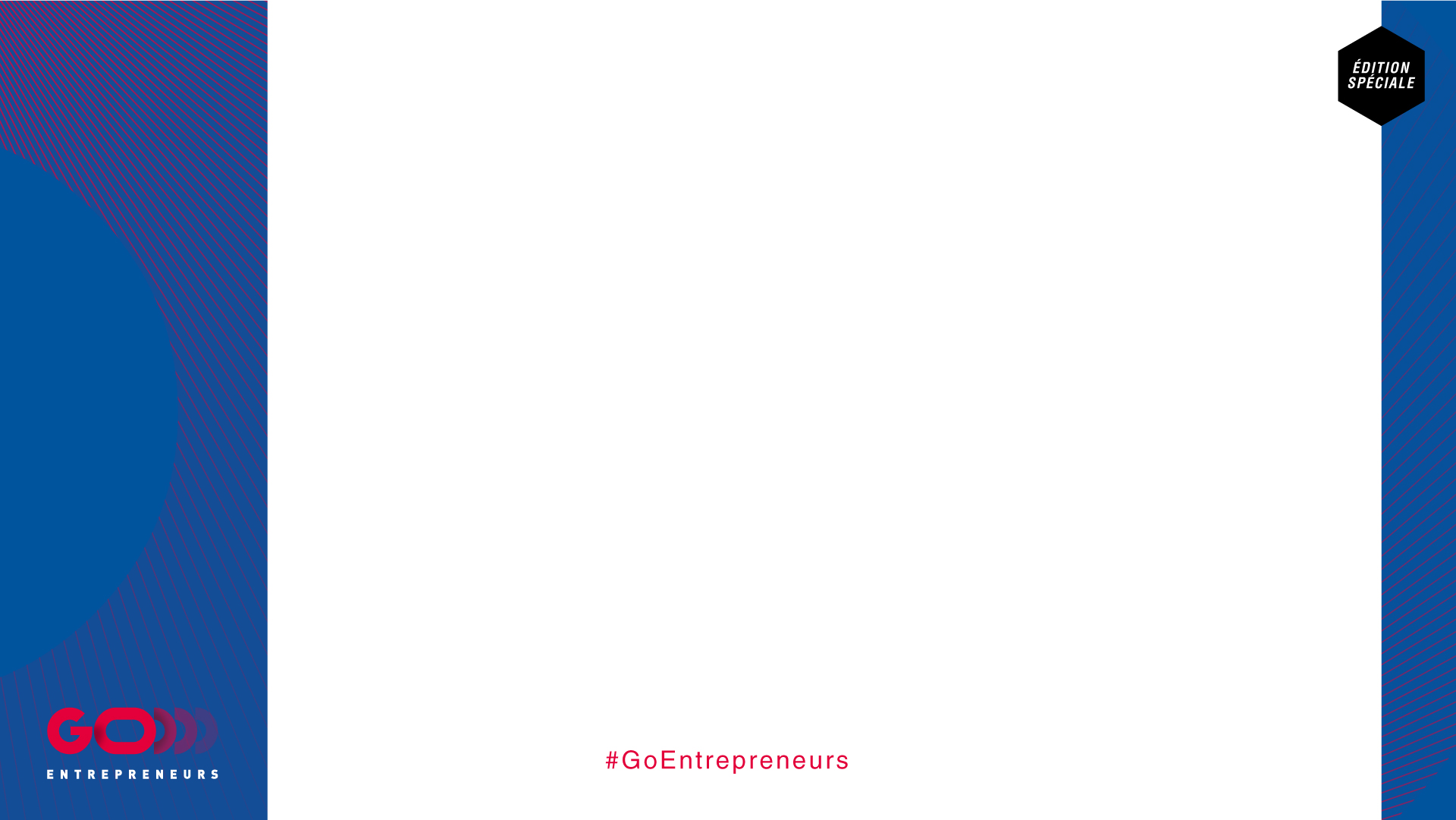 3- Mission d’accompagnement des entreprises: 1/2
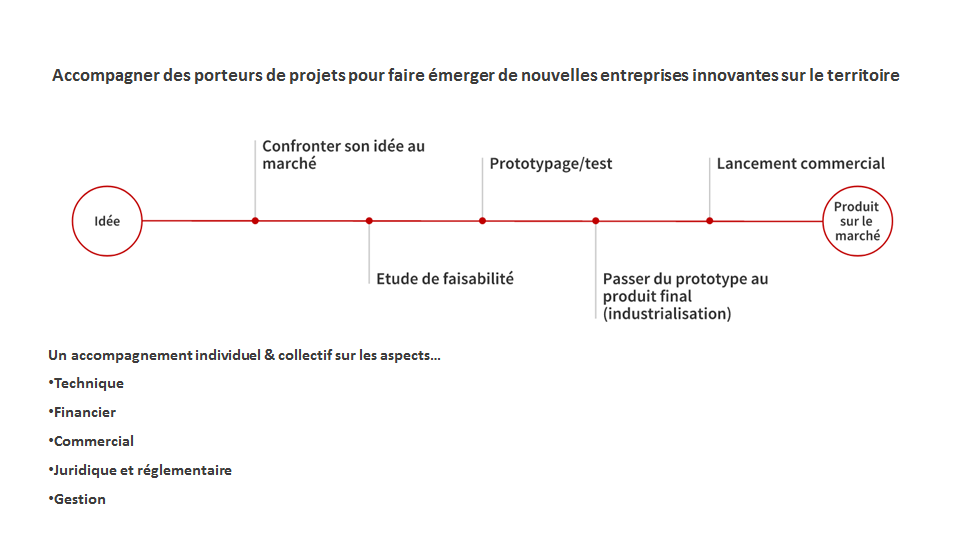 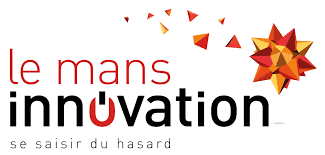 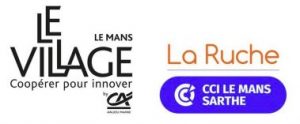 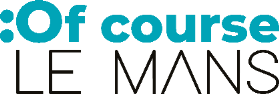 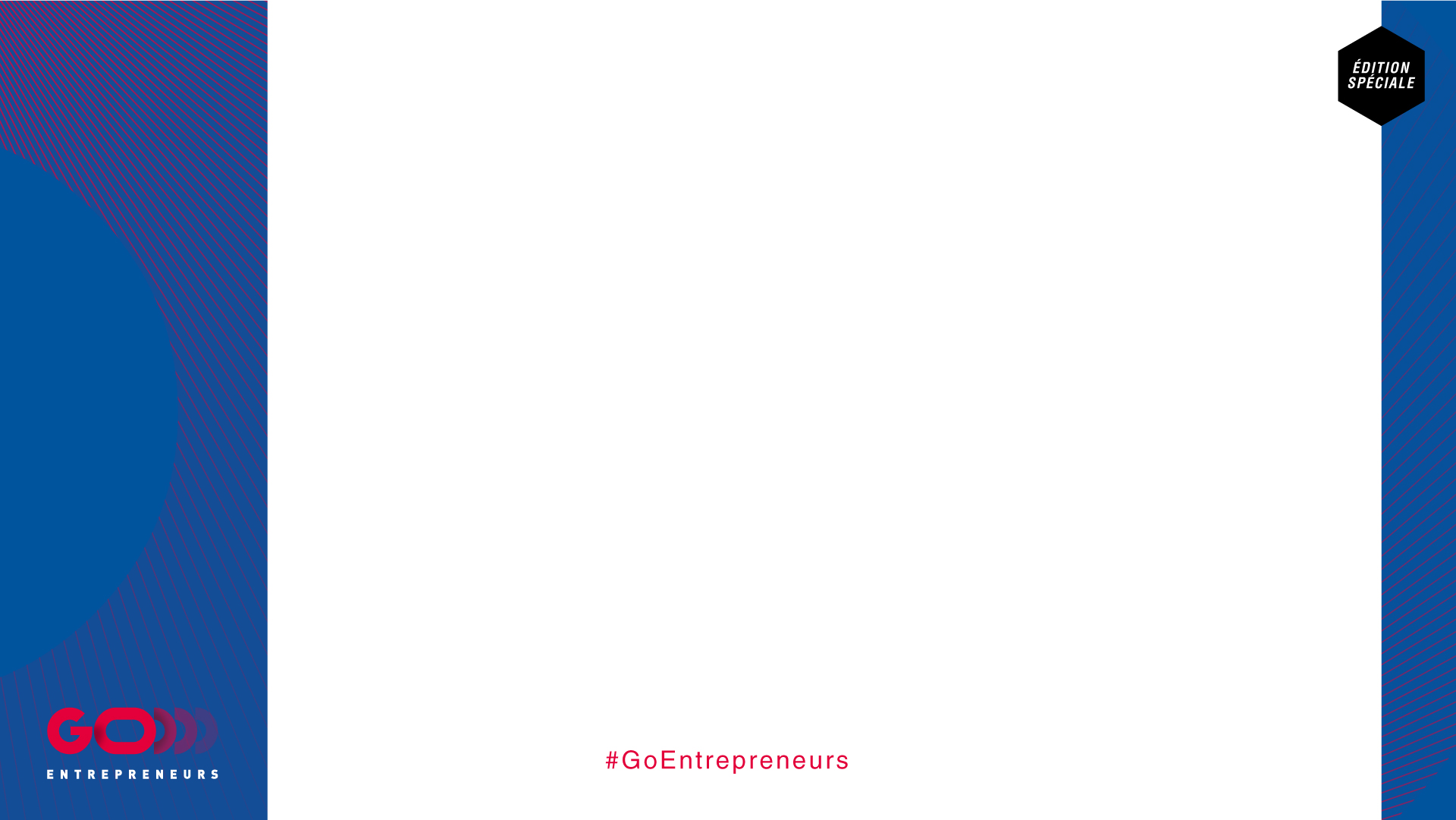 3- Mission d’accompagnement des entreprises: 2/2
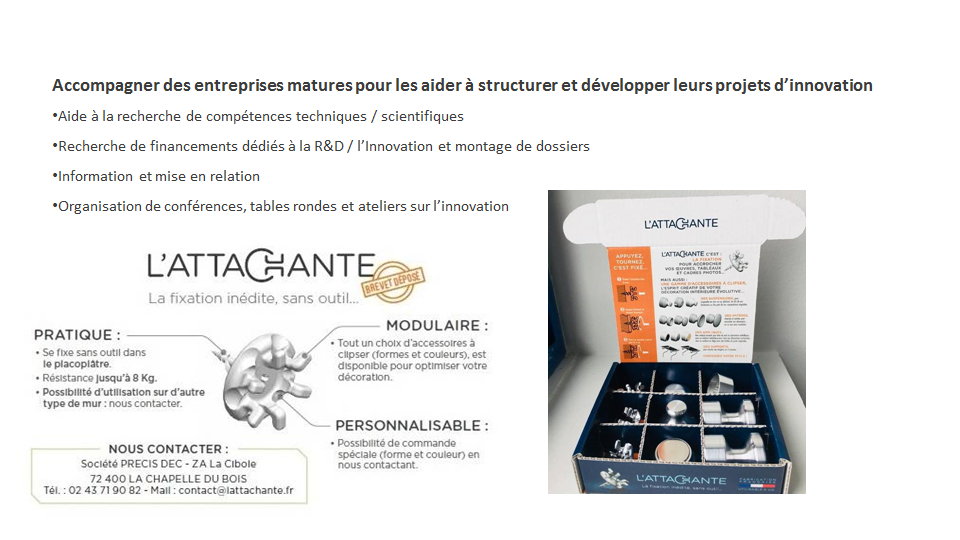 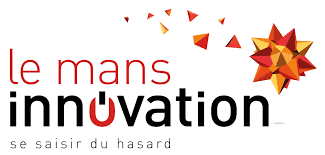 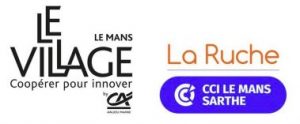 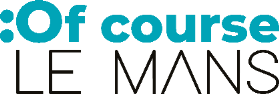 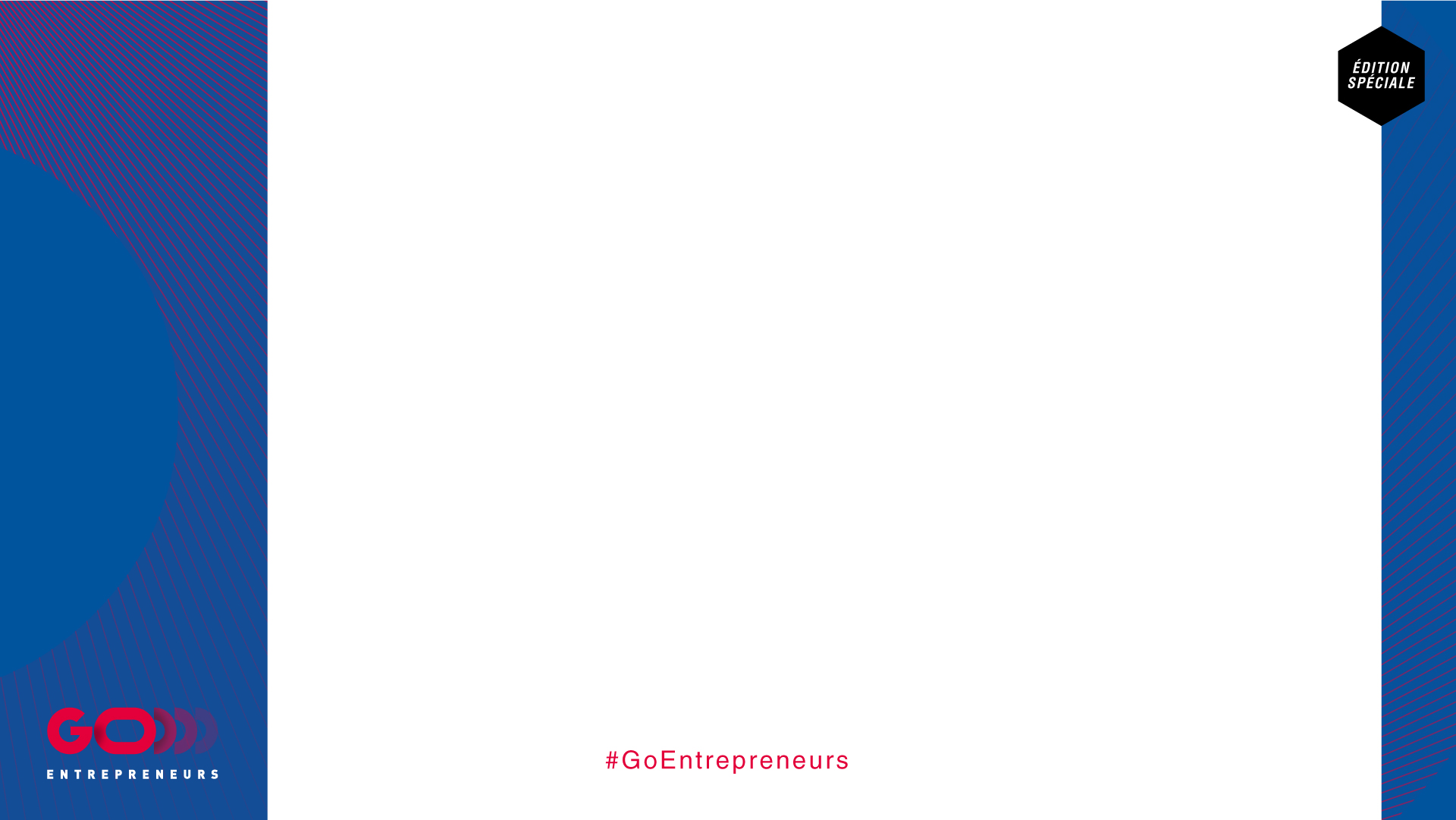 3- Le Mans Innovation en 2020, c’était
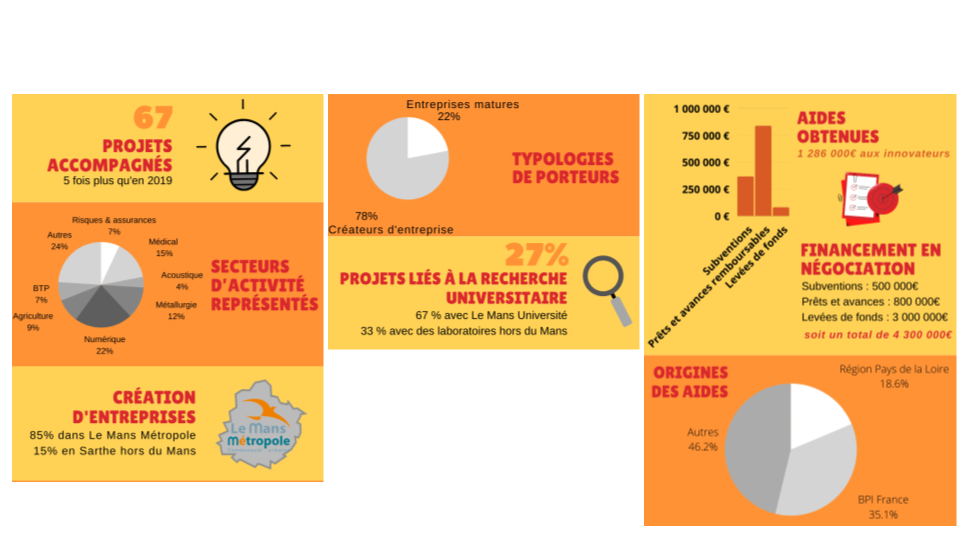 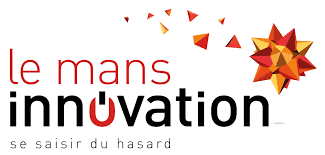 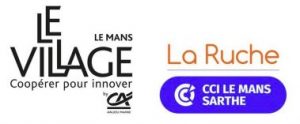 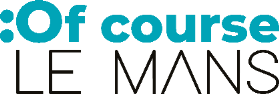 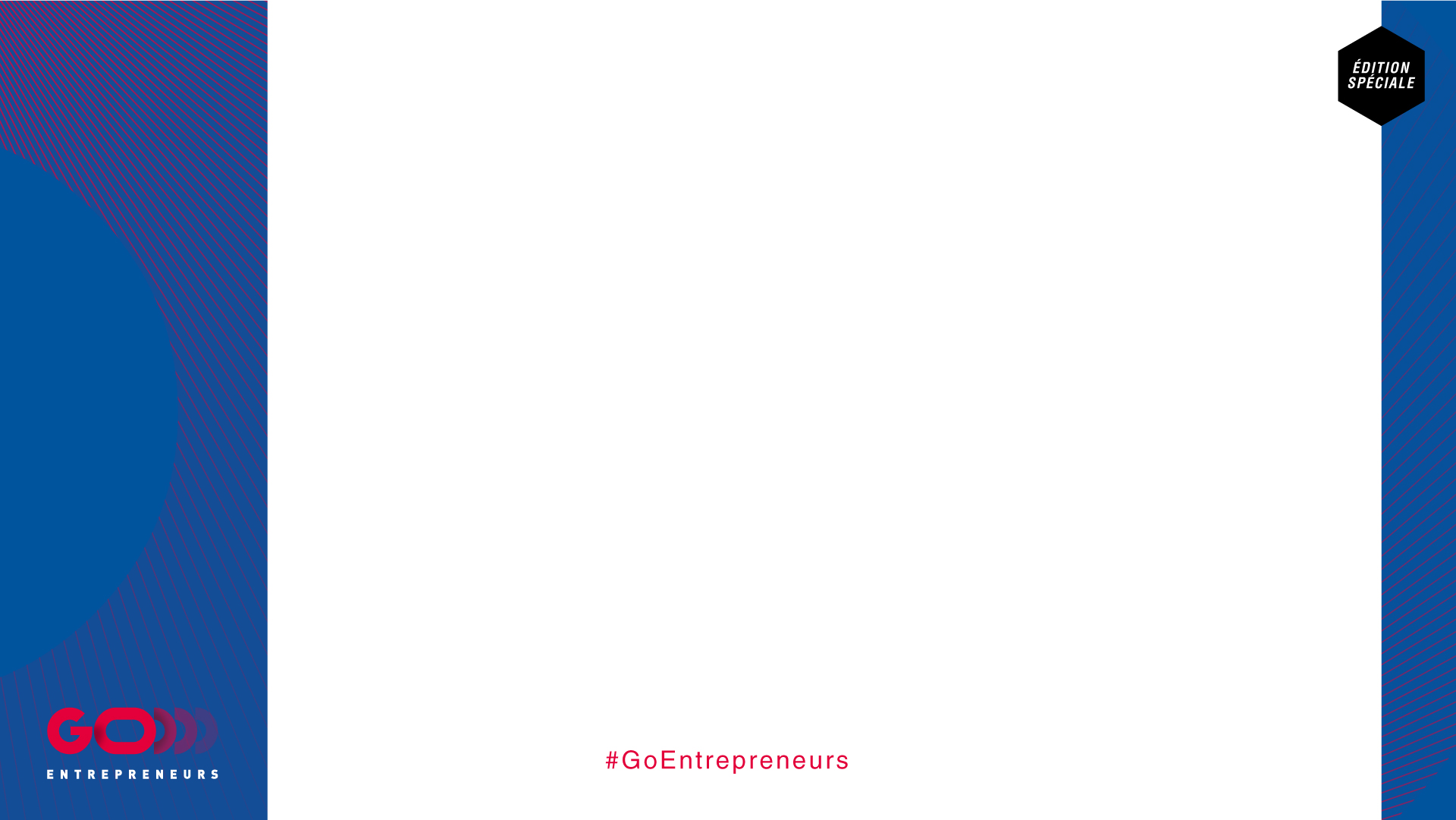 3- Mission de diffusion de la culture de l’innovation
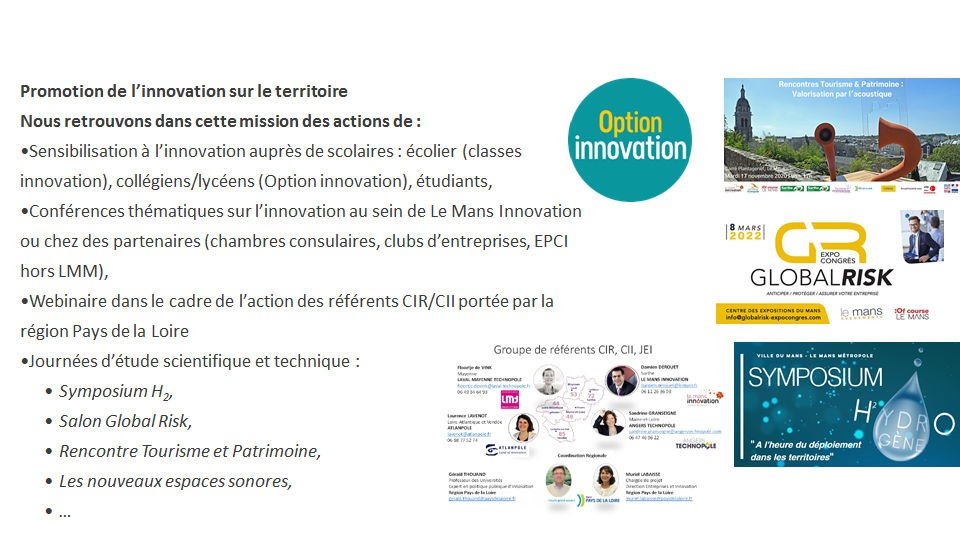 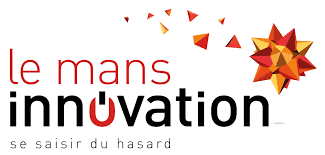 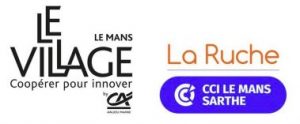 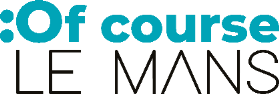 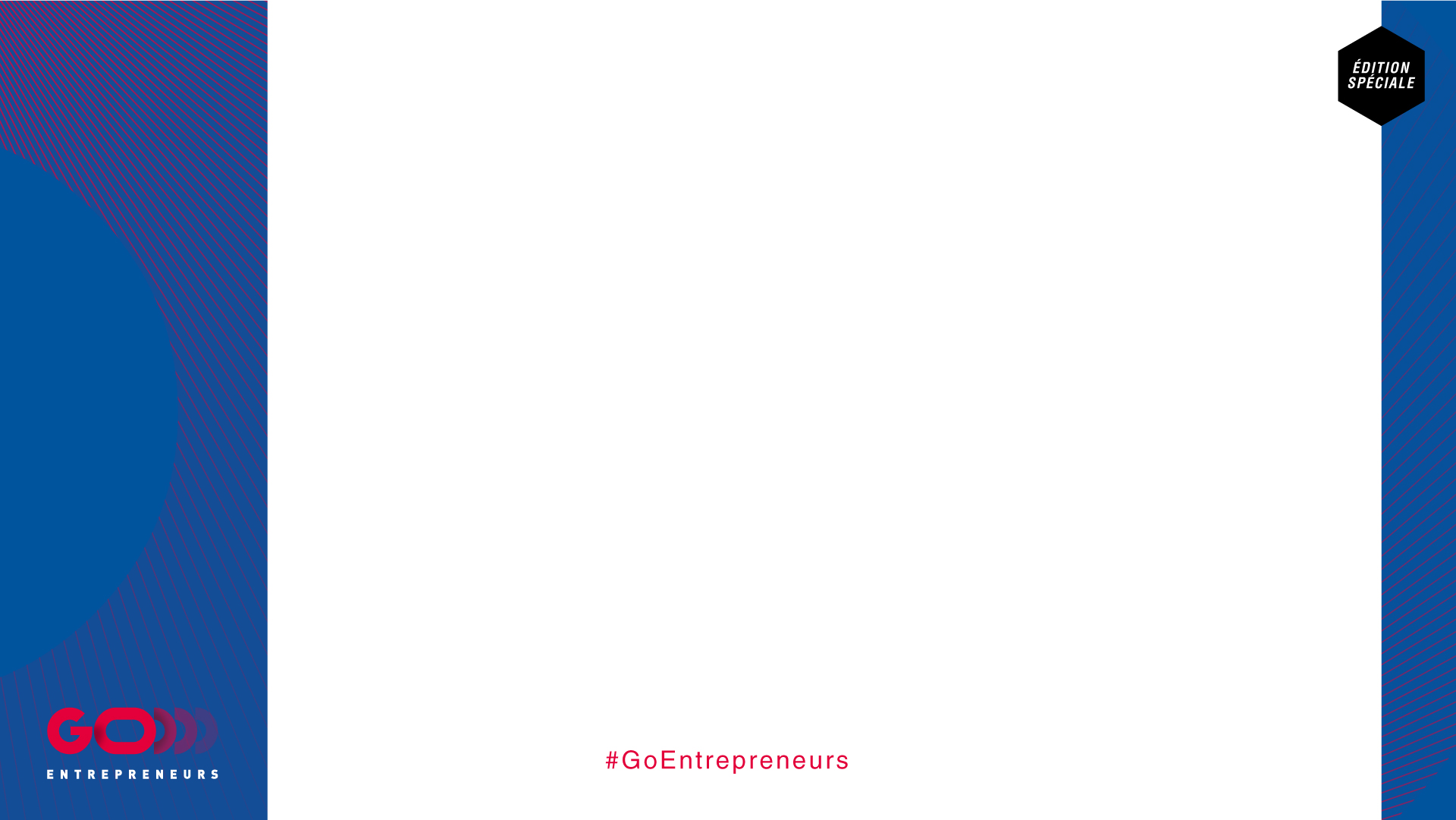 4- Entreprises innovantes: les facteurs clefs de succès
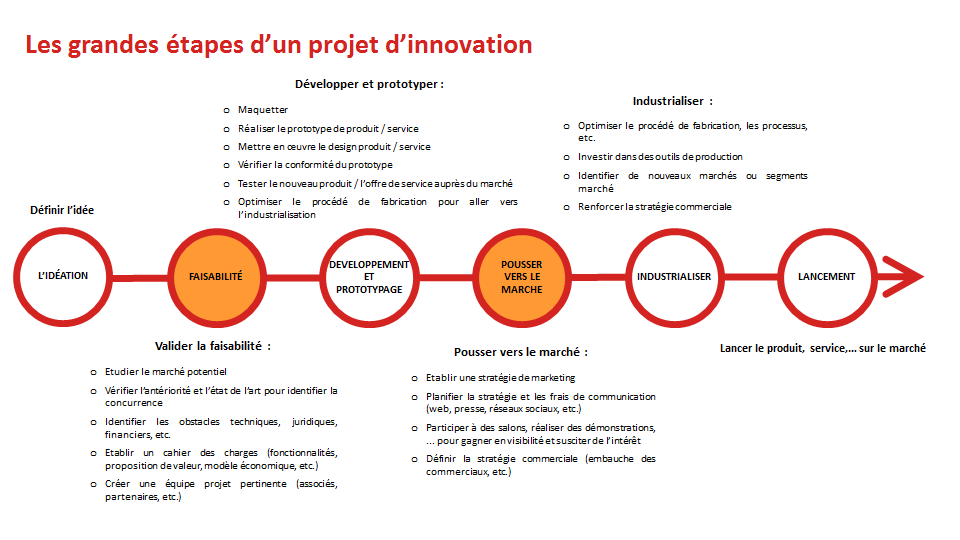 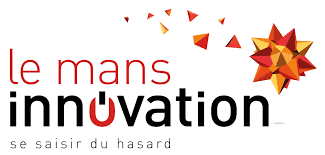 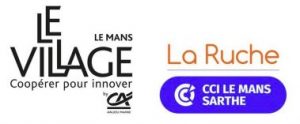 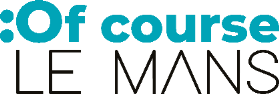 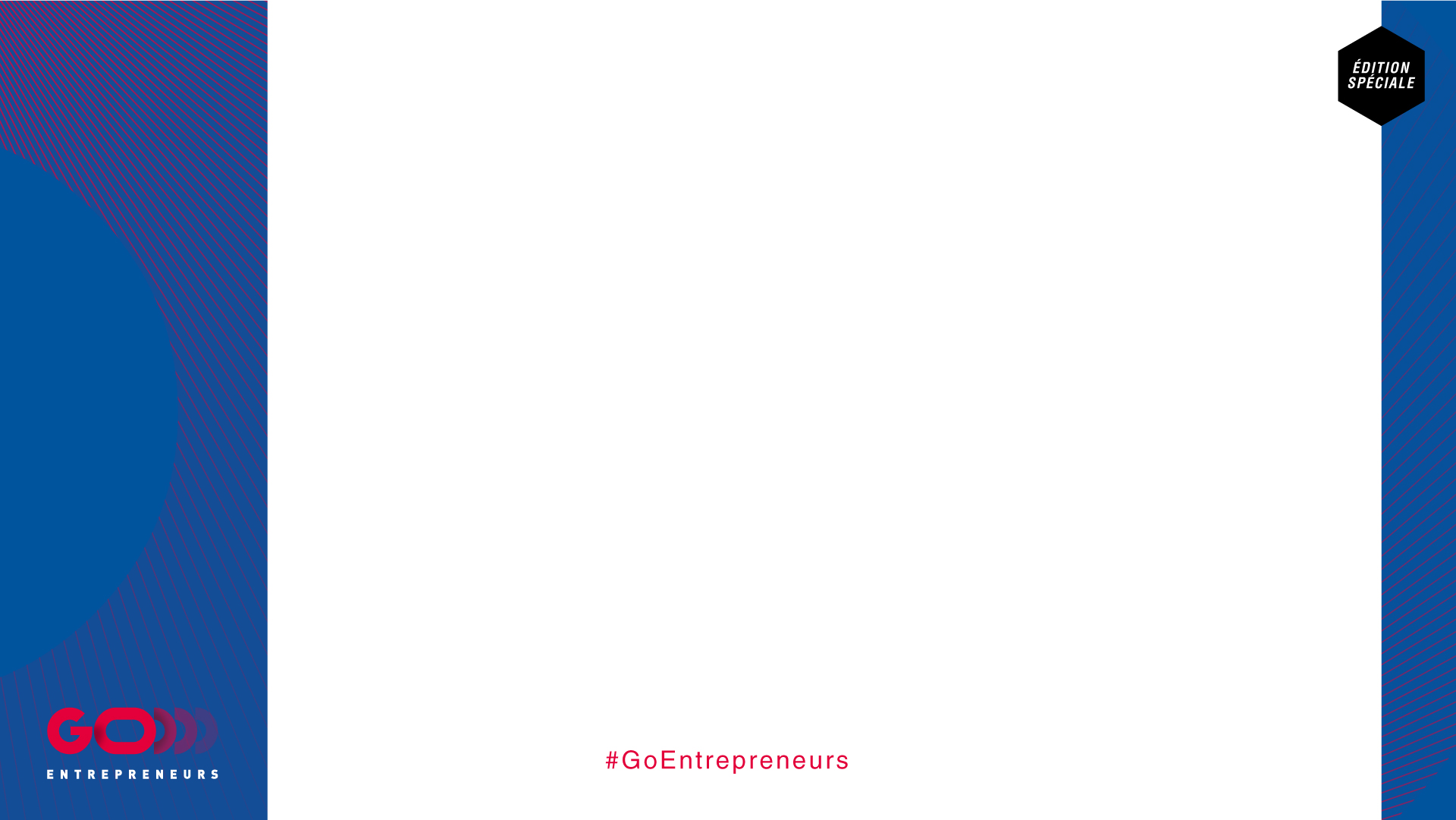 4- Entreprises innovantes: les facteurs clefs de succès
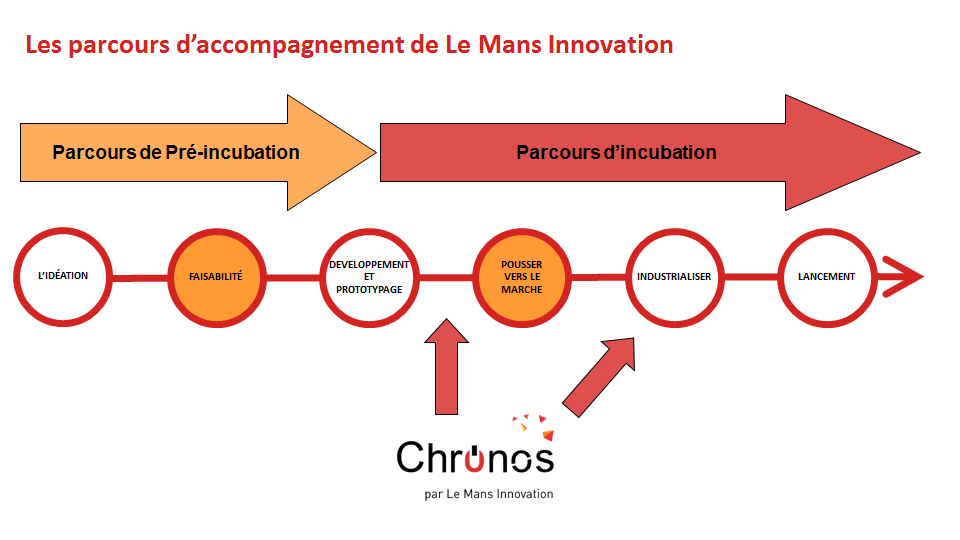 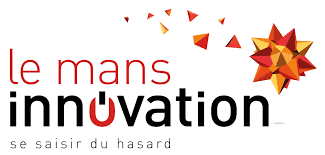 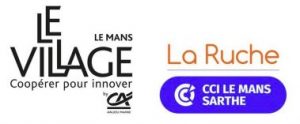 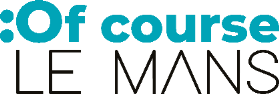 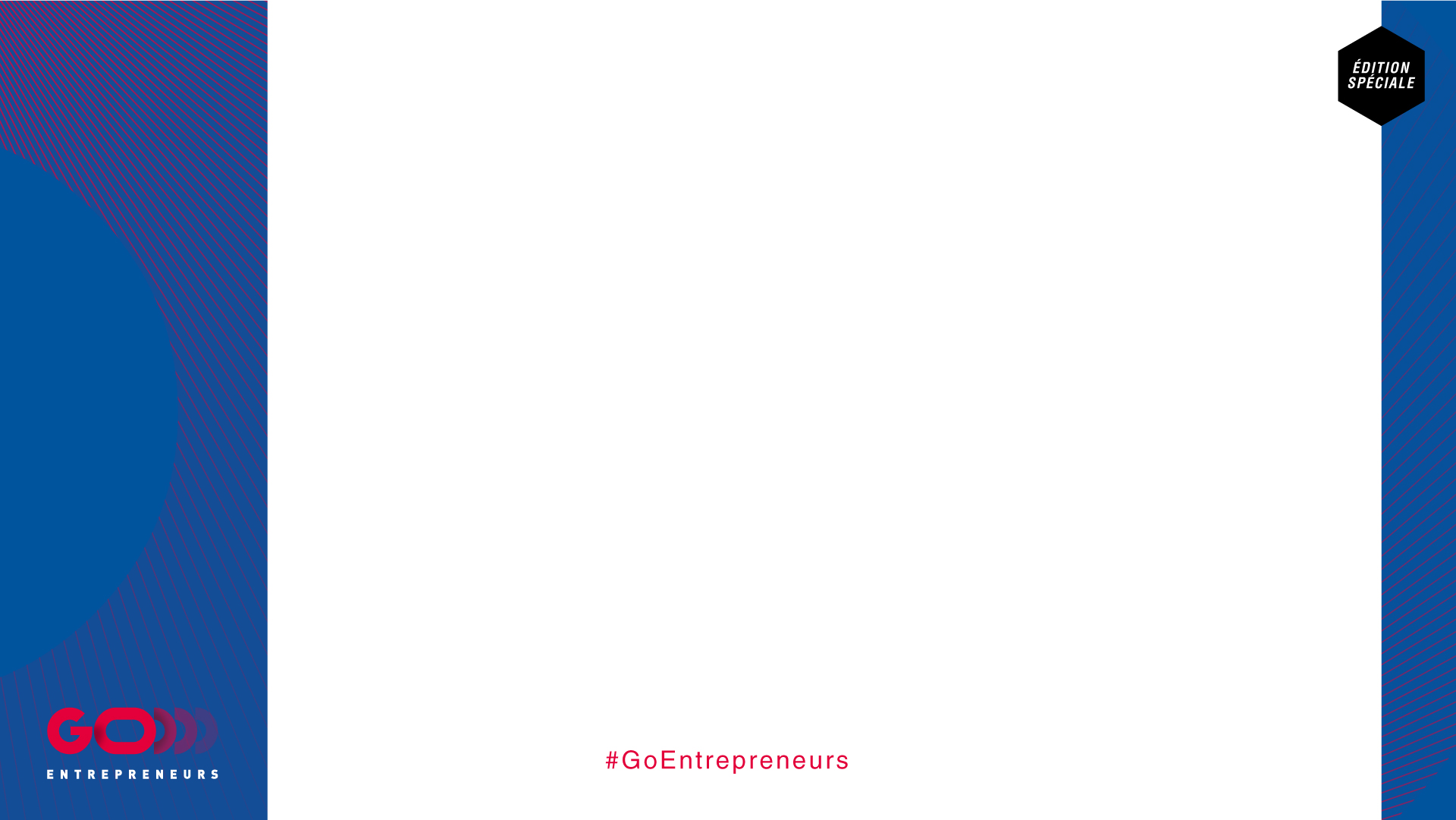 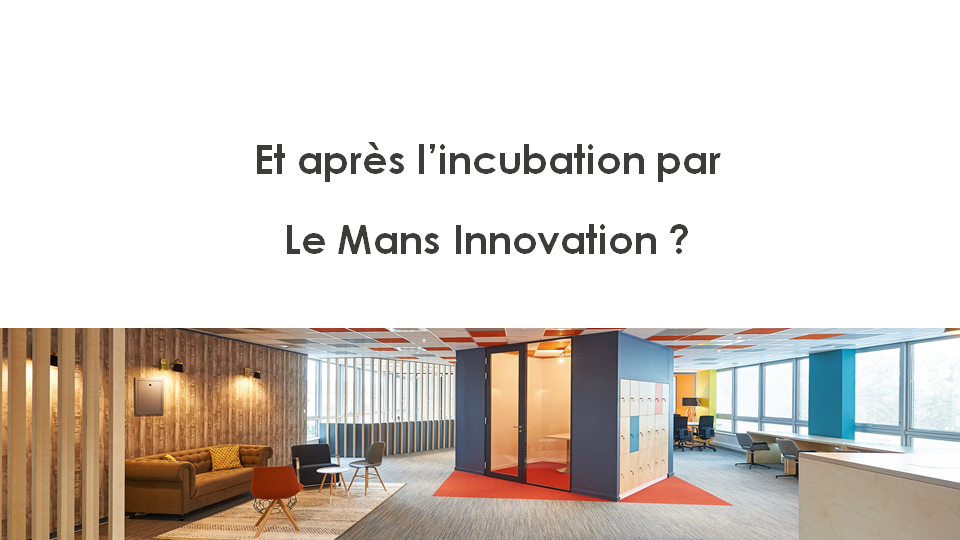 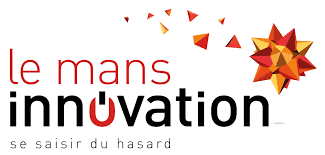 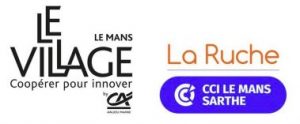 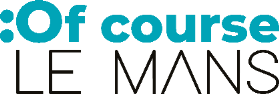 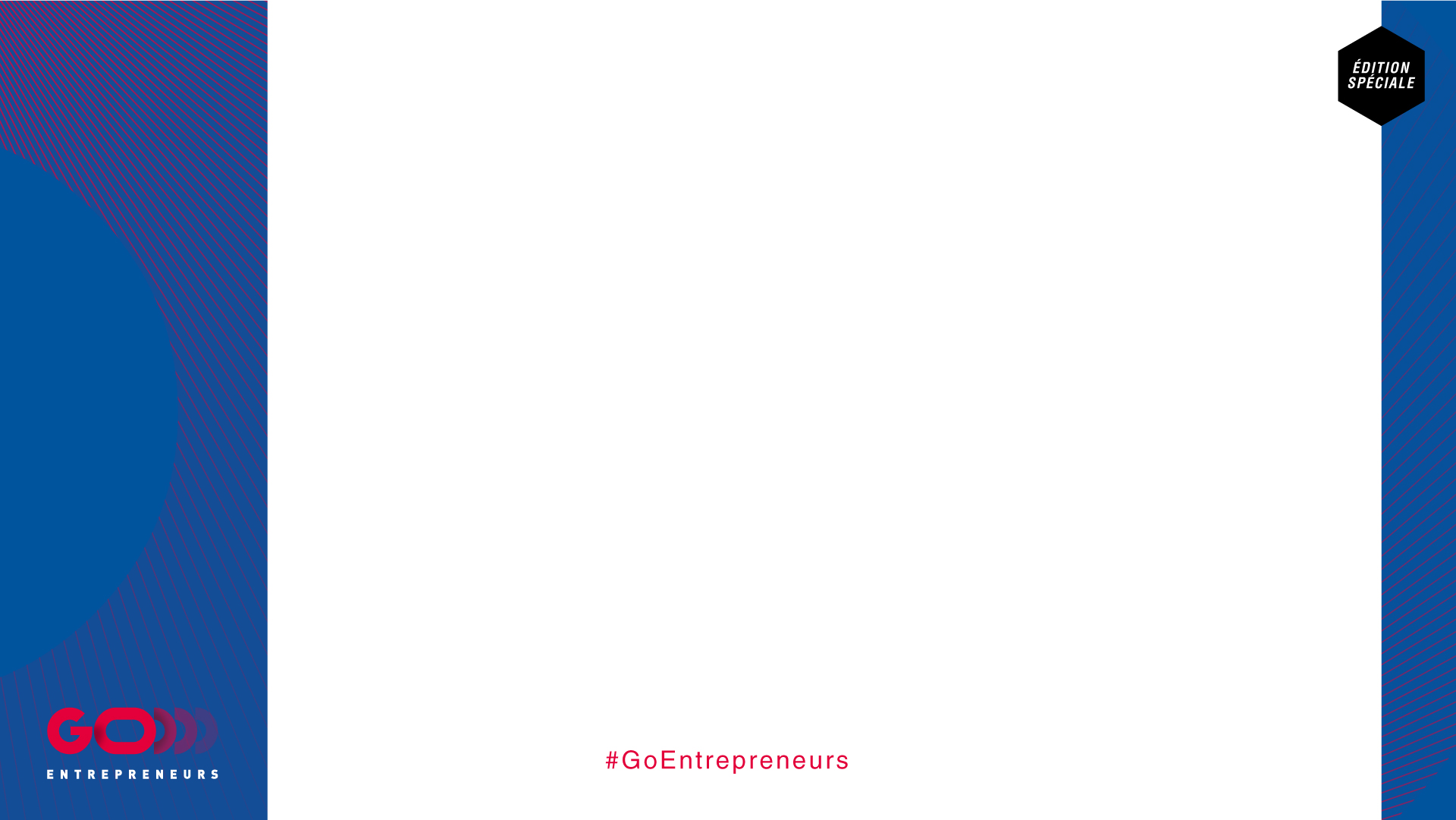 5- Le Village by CA Le Mans- La Ruche : présentation et intérêt
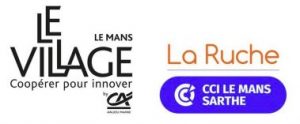 « Coopérer pour innover »
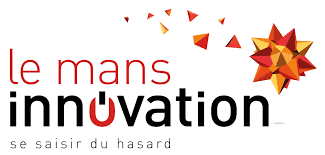 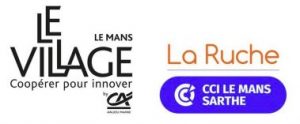 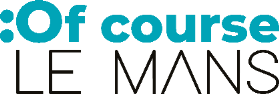 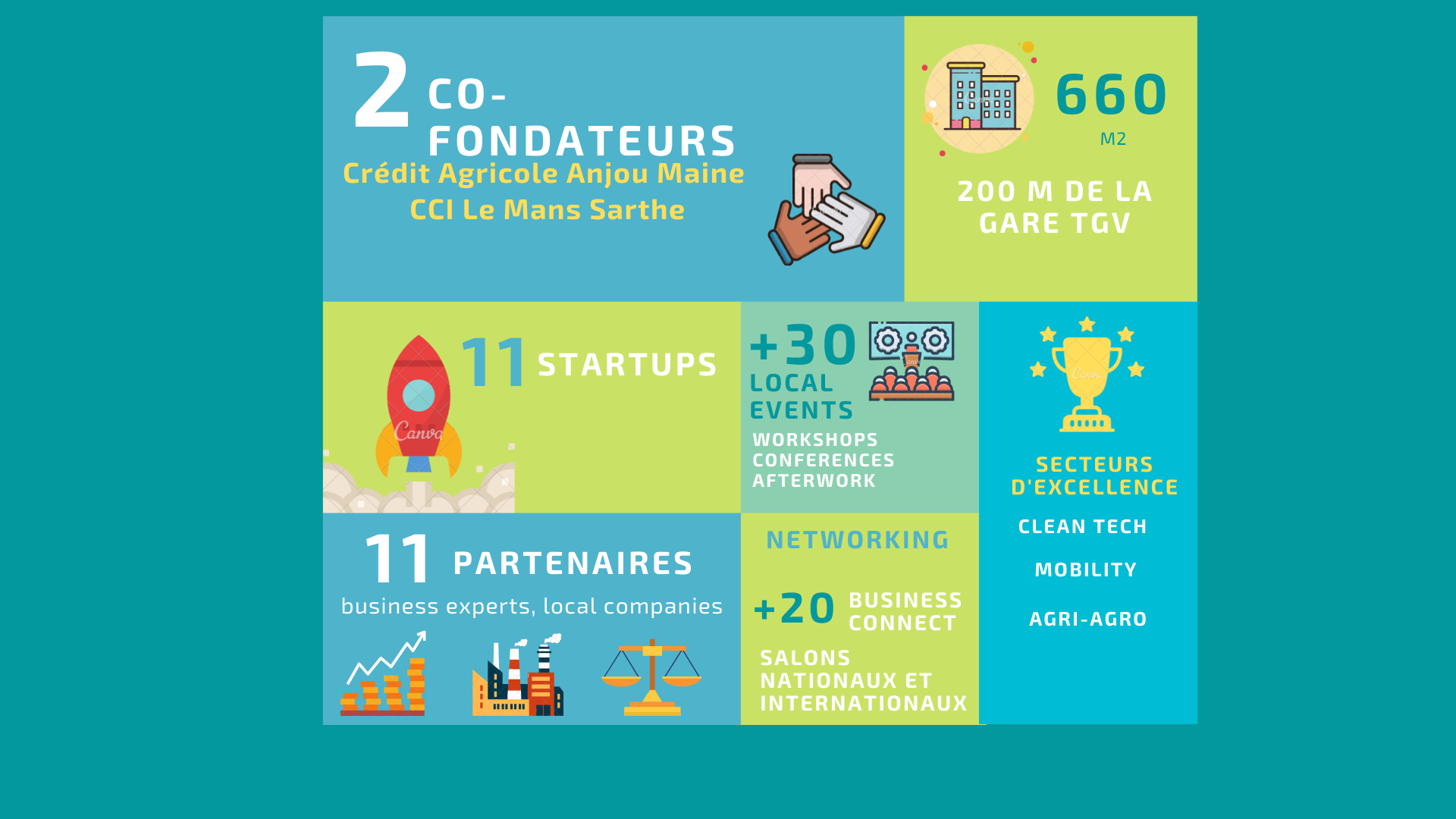 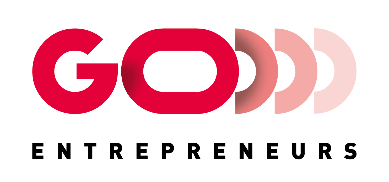 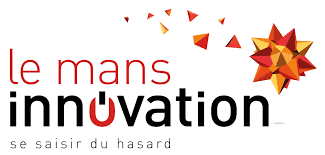 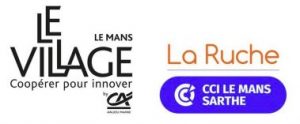 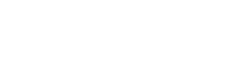 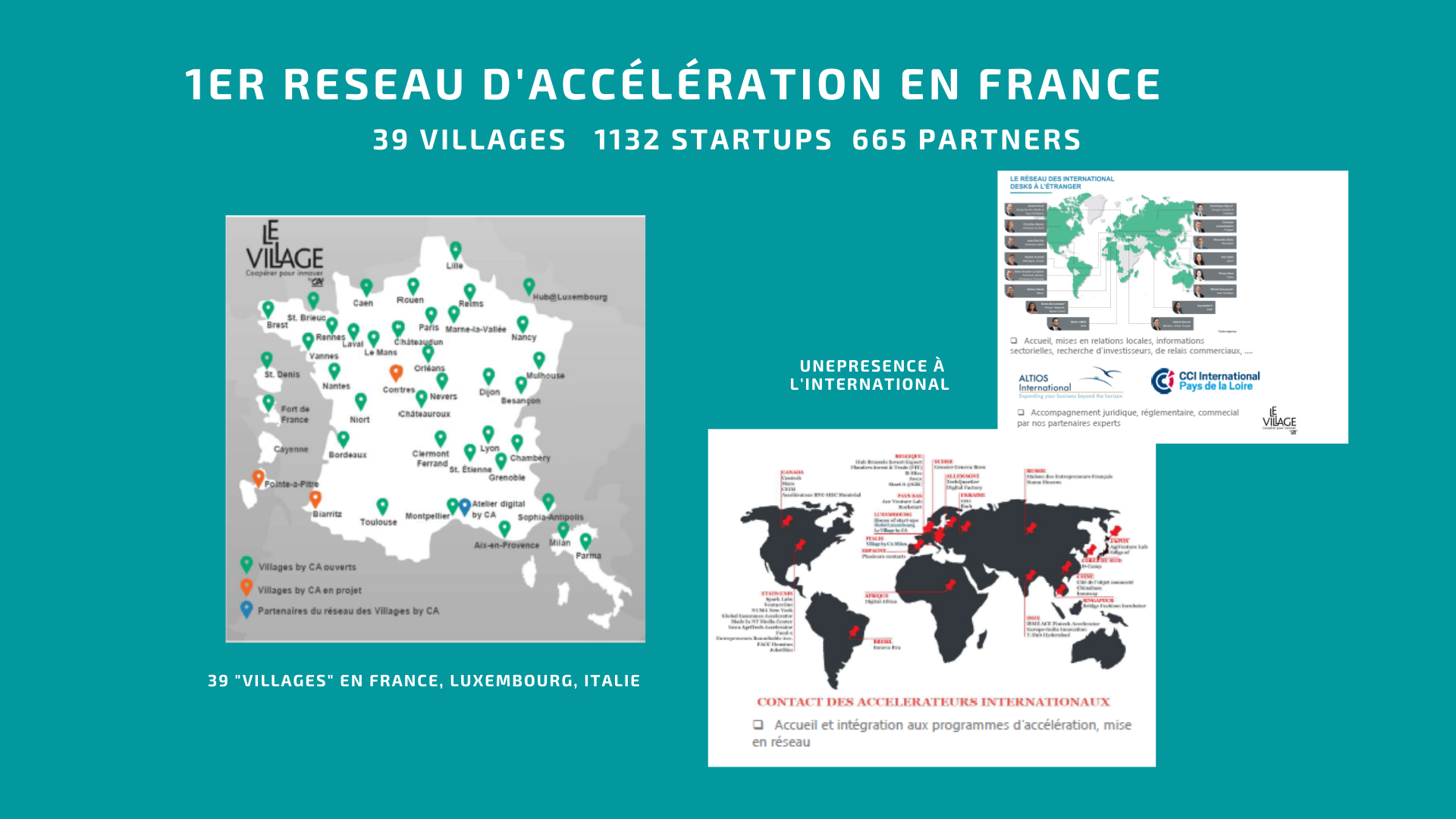 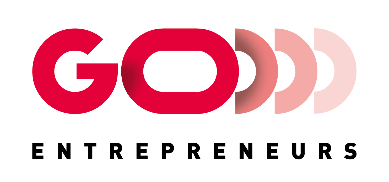 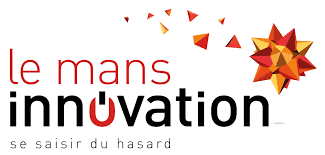 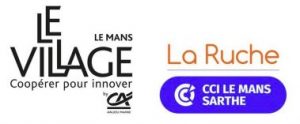 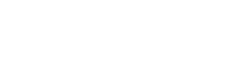 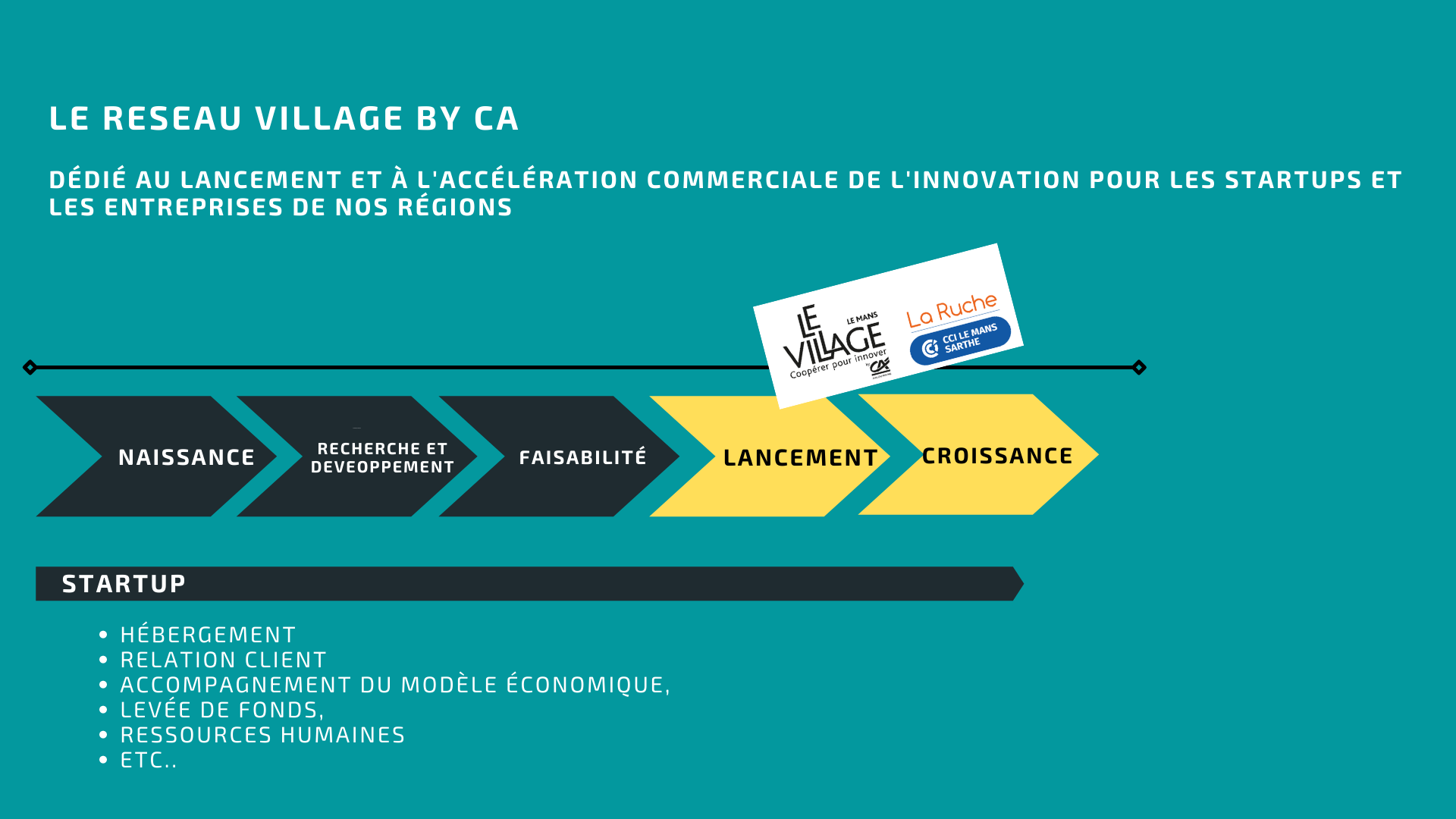 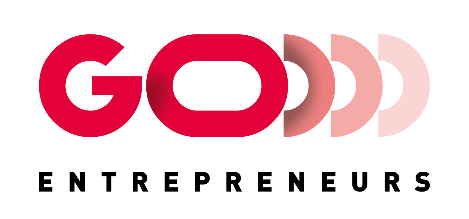 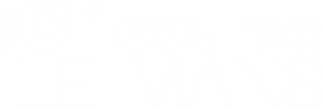 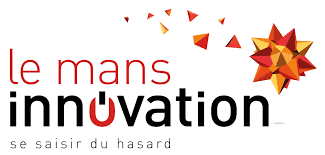 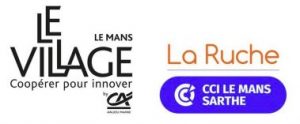 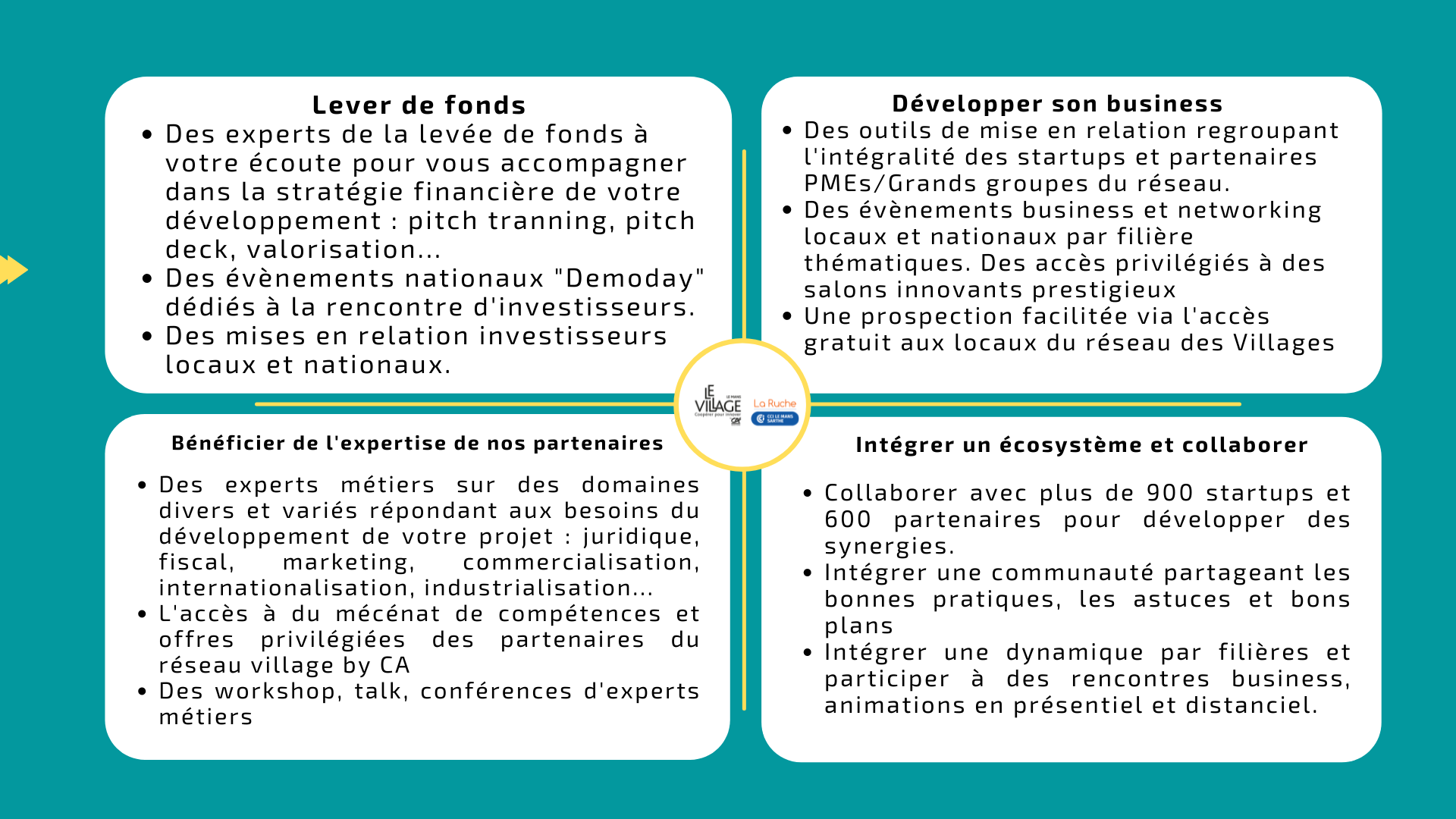 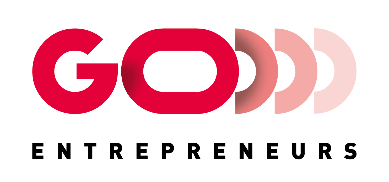 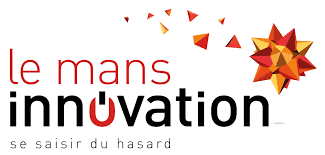 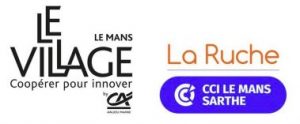 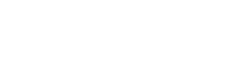 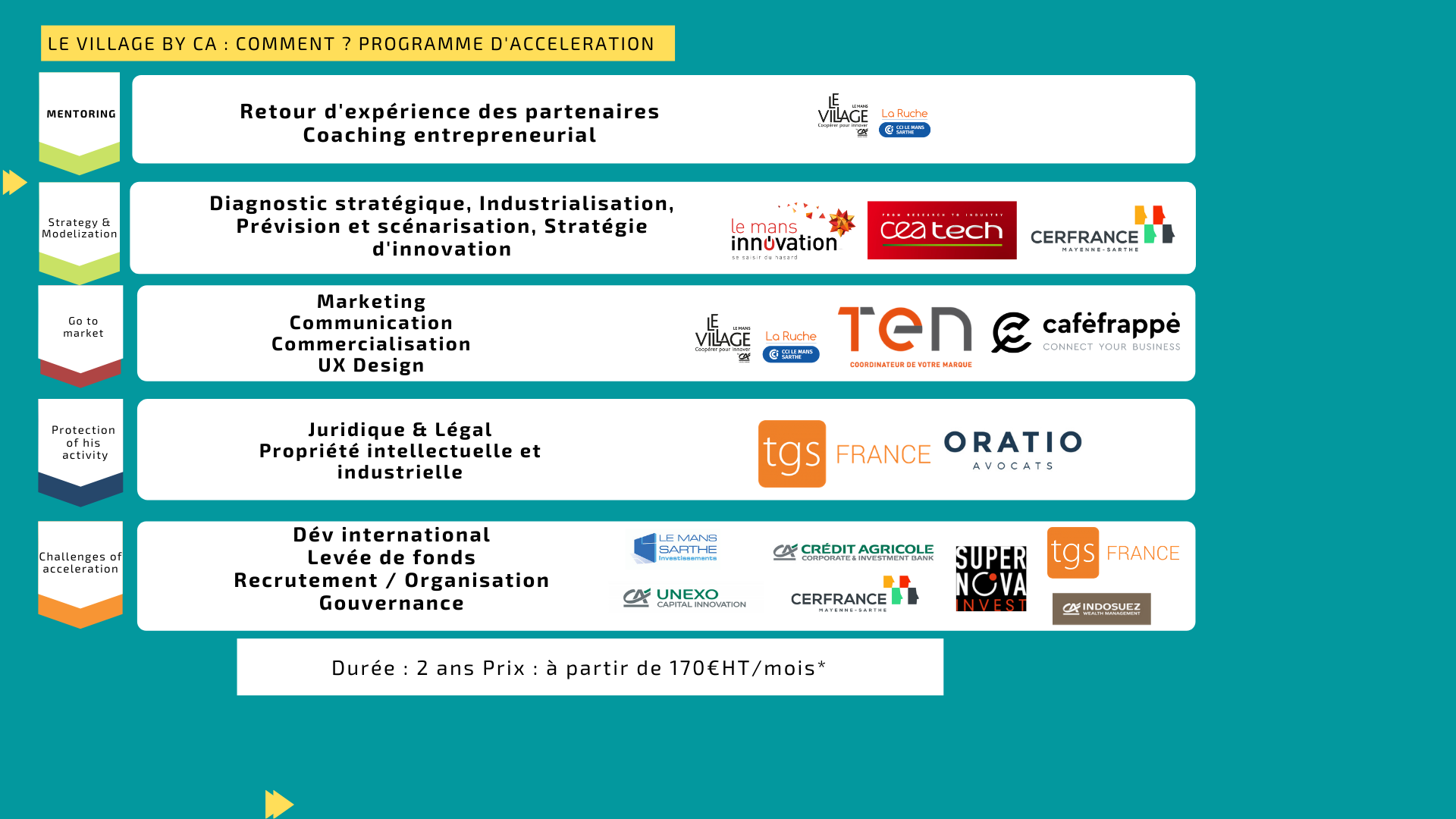 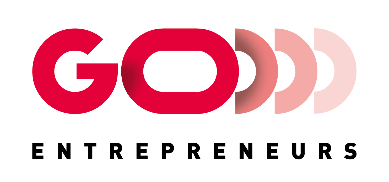 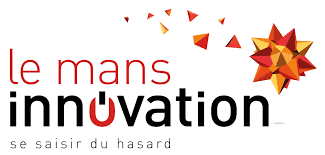 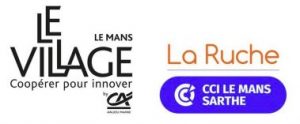 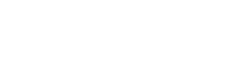 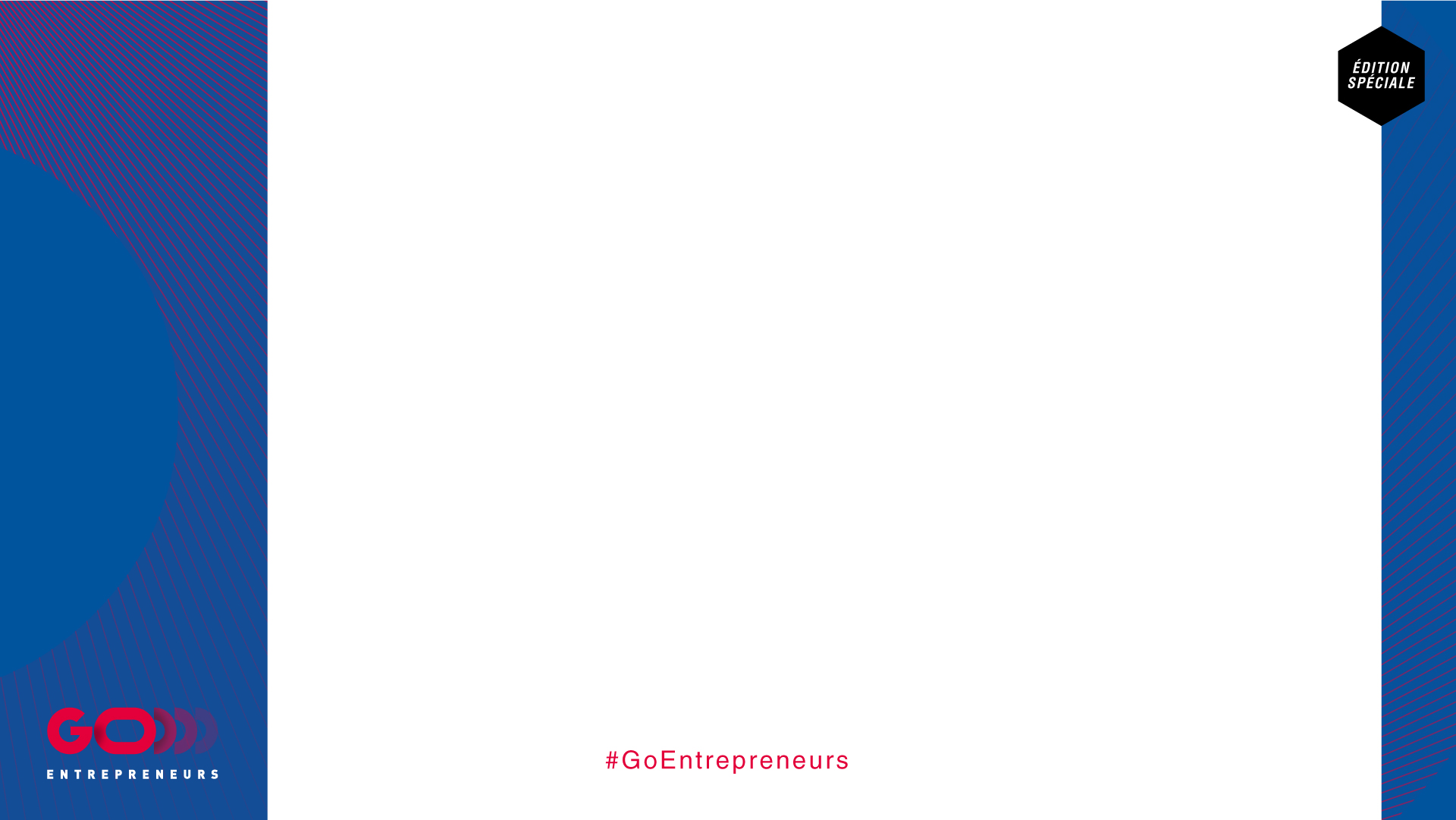 6 - Témoignage de l’entreprise Let Me Think
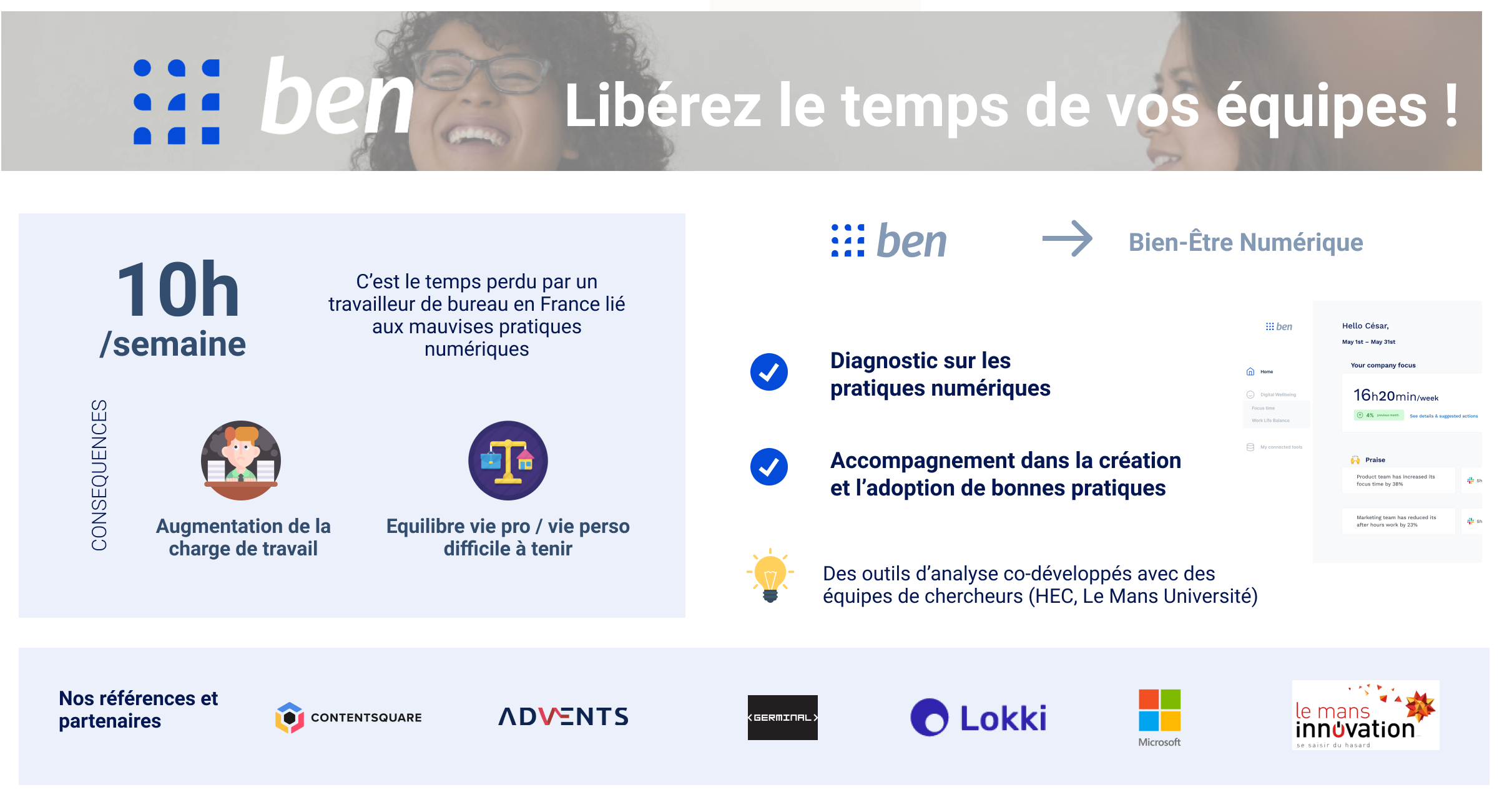 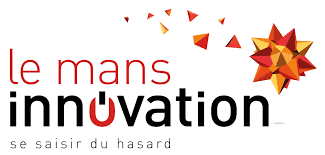 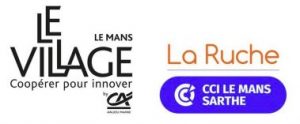 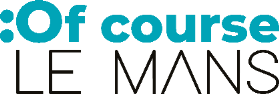 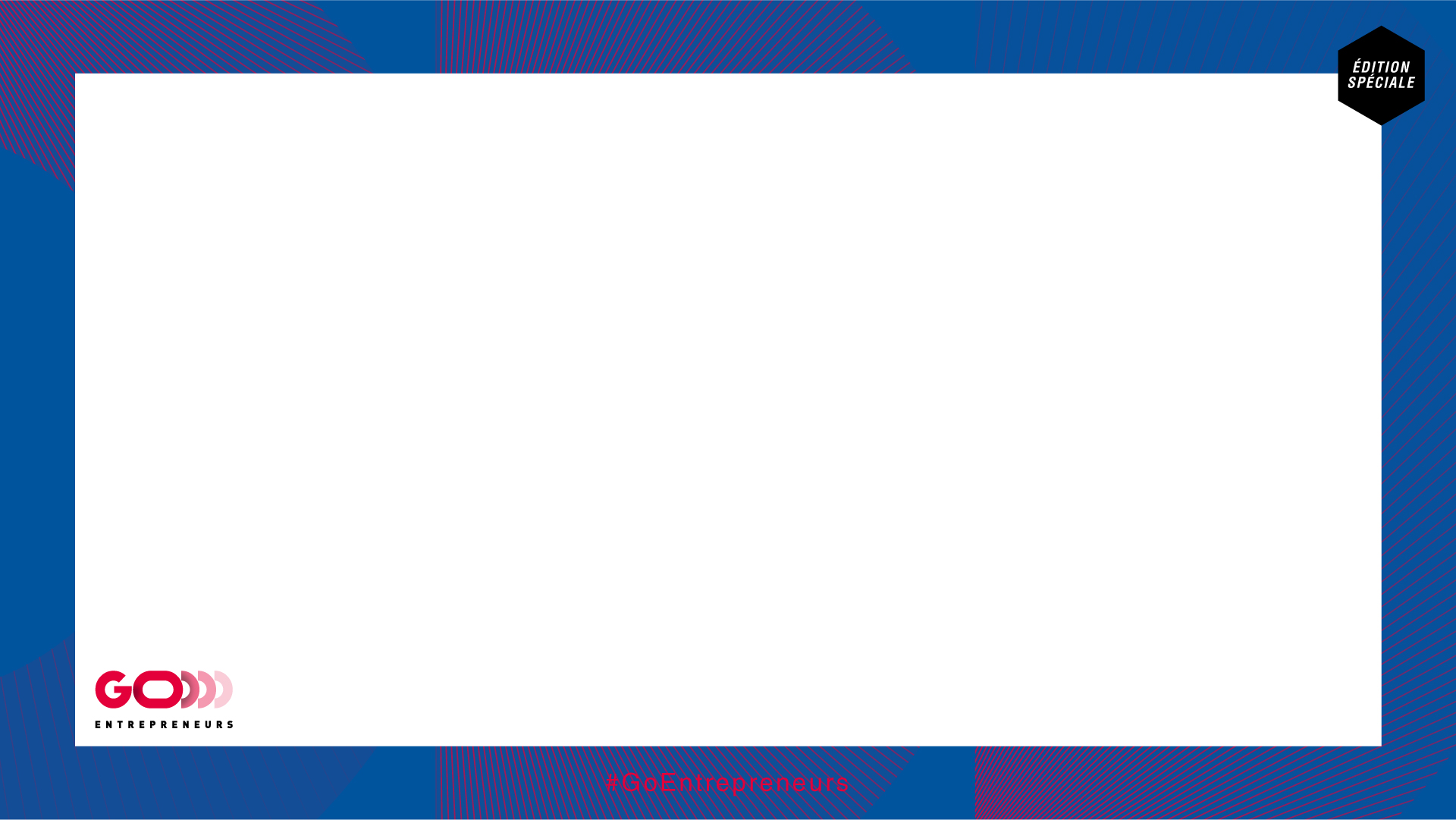 PLACE À VOS QUESTIONS !
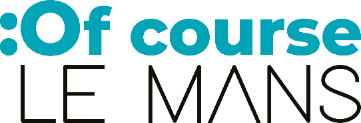 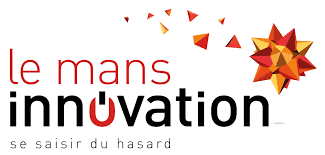 Damien Derouet
Directeur de Le Mans Innovation
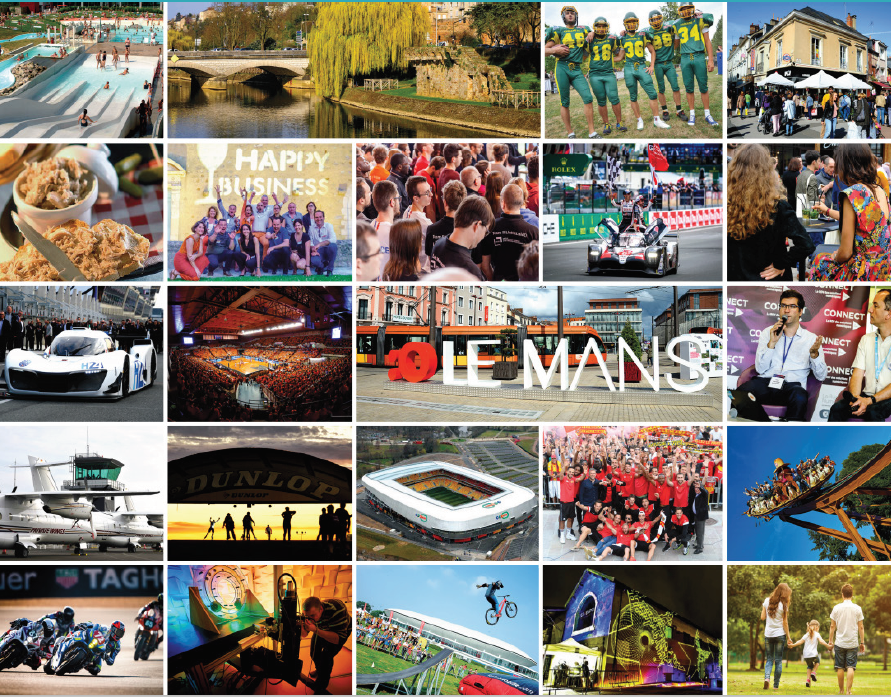 Frédéric Renault
Maire du Village by CA
Le Mans – La Ruche
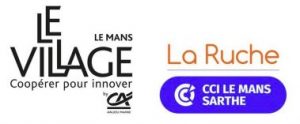 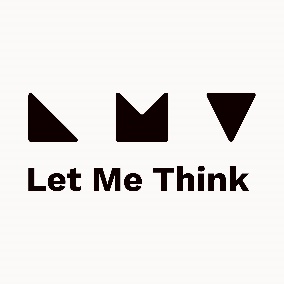 Victor Loiseau
Let Me Think
www.lemansinnovation.com    https://levillagebyca.com/  www.letmethink.io